ПРЕЗЕНТАЦІЯДОСВІДУ РОБОТИВИХОВАТЕЛЯ СЛАБОЗОРОГО ВІДДІЛЕННЯ ТЕРЕБОВЛЯНСЬКОГО НАВЧАЛЬНО-ВИХОВНОГО КОМПЛЕКСУ
Боднарчук  Галини Богданівни
Педагогічне кредо
Даруй себе дітям!
Будь терплячим і 
будь готовим 
до зустрічі з
ними в дитинстві.
Ш. Амонашвілі
Принцип роботи
Спочатку любити, а потім учити.
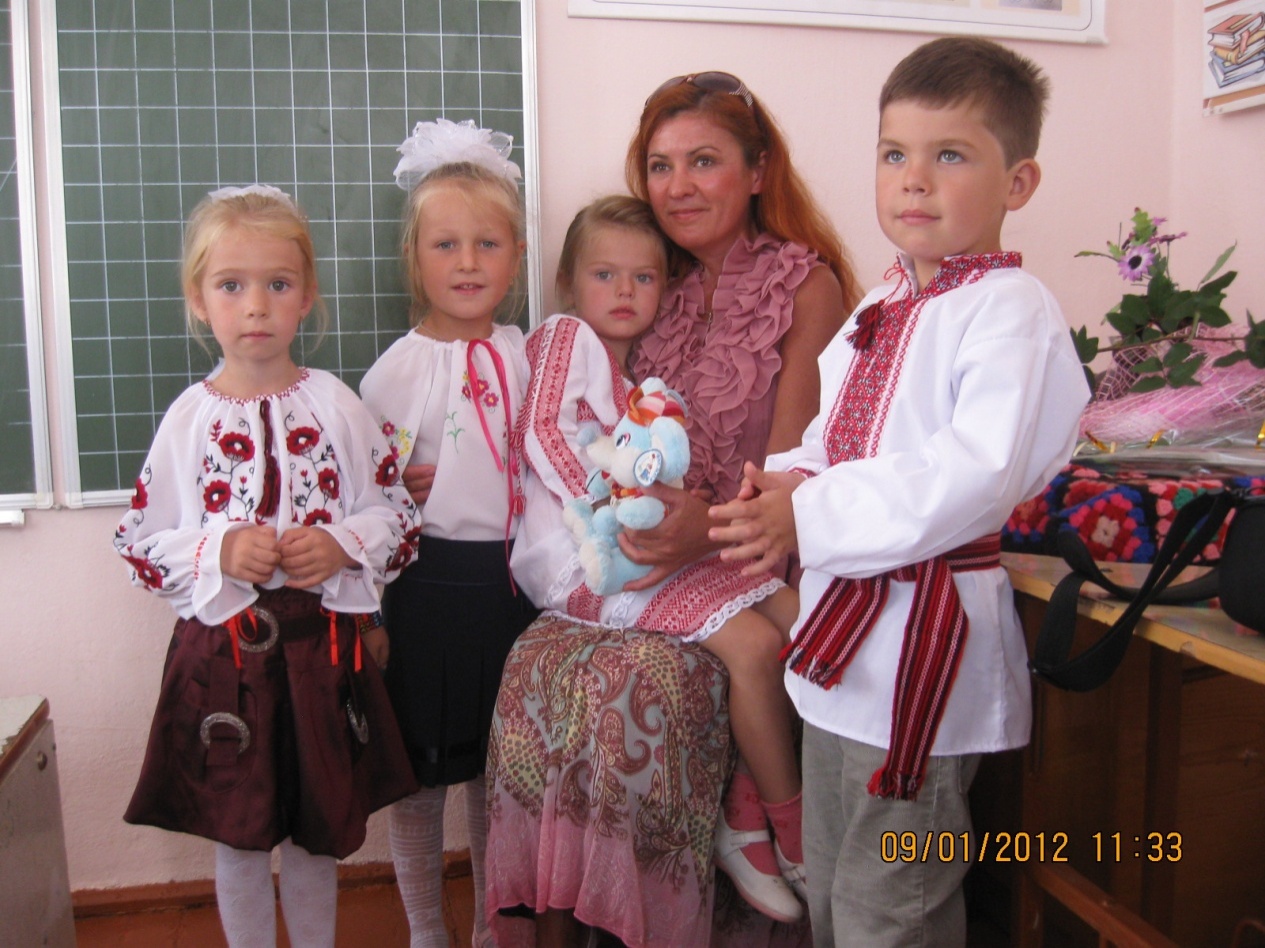 Я не змушую, а переконую або заохочую вихованців до певної діяльності.
 Надаю дитині свободу вибору діяльності.
 Зосереджую увагу передусім на процесі діяльності дитини, а вже потім – на її результатах.
 Кожного учня сприймаю, як особистість, даю можливість в повній мірі проявити свою творчість
 Сприяю розвитку природних здібностей дитини.
Візитна картка
Рік народження: 14 жовтня 1967 р.
Освіта: вища, Тернопільський педагогічний інститут
Спеціальність: російська мова та література
Стаж роботи: 24 роки
Місце роботи: Теребовлянський навчально-виховний комплекс 
Посада: вихователь слабозорого відділення
Категорія: вища
Курси підвищення кваліфікації: 
Київський інститут корекційної педагогіки та психології, квітень 2012 р.
Тема досвідуХудожньо-естетичний та креативний розвиток дітей молодшого шкільного віку
Мета досвіду
Відчувати. Розуміти. Творити.
 Виявляти, зберігати і розвивати творчий та особистісний потенціал дитини.
 Формувати творчу компетентність через художньо-естетичний і креативний розвиток.
 Сприяти реалізації та активізації дитячої творчості.
 Заохочувати дітей до власного пошуку, власного шляху пізнання світу, вчити самостійності.
 Засобами мистецтва сприяти повноцінному, особистісному становленню та соціалізації дітей із особливими потребами.
 Через засоби естетичної творчості розширювати кругозір в рамках пізнання традицій, звичаїв, культури українського народу.
Суть досвіду
Формувати художньо-естетичний смак засобами мистецької творчості.
 Розширювати художньо-естетичний досвід дітей.
 Застосовувати інноваційні засоби та методи естетичного виховання.
 Використовувати засоби народної педагогіки в естетичному вихованні.
 Поєднувати загальнолюдські і національні надбання в естетичному виховному процесі.
Модель досвіду
Тема: Художньо-естетичний і креативний розвиток молодшого школяра
Гра-заняття, дидактична гра, арт - терапія (казкотерапія, музична і танцювальна терапія, аплікація), інтегровані заняття, корекційно - тренувальні вправи, сюжетно – рухливі ігри,  рухливі ігри, спостереження,  “мікрофон”, музично – дидактичні ігри, образотворчі ігри, ігри - колаж
Накопичення матеріалу: вивчення методичної літератури, відвідування бібліотеки, пошук в інтернеті
Форми організації життєдіяльності дитини, через які поступає інформація
Творчість – це не розкіш для обраних, а загальна біологічна потреба, іноді не усвідомлена нами.
Творчості, як і будь-якій діяльності, можна навчитися.
Шляхи художньо-естетичного і креативного розвитку
Форми роботи, які сприяють розвитку художньо-естетичних і креативних задатків
Розвивальне середовище
Творчі завдання
Гра
Чинники розвитку особистості
Театралізована діяльність
Дидактичні ігри та вправи
Художня діяльність
Спостереження, екскурсії
Пошуково-дослідни-цька діяльність
Взаємодія художньо-естетичного і креативного розвитку з іншими напрямками формування базових компетентностей дитини
Художньо-естетичний і креативний розвиток
Ігрова діяльність
Логіко-математична діяльність
Конструювання
Творчі здібності
Мовленнєво-комунікативна діяльність
Трудова діяльність
Творчість є активність дитини, спрямована на створення чогось нового
Головні завдання
Надавати дітям реальну можливість досліджувати, експерементувати, вигадувати, проявляти творчу ініціативу.
 Виховувати креативність через творчі ігри.
 Здійснювати побудову виховного процесу з позиції креативного підходу щодо особистості дитини.
 Формувати художньо-естетичну культуру завдяки мистецьким підходам.
 Виховувати у дітей миротворчу позицію, гуманні цілі, почуття толерантності.
Виховні заходи
- Новорічний ранок “Рукавичка на новий лад” 2014р. 
- Родинне свято “Мандри Писанки” 2015р.
 -Інтерактивний захід “Прощавай дошкільне               
  дитинство” 2015р.                                                                -Урок мужності “Борці за мир і спокій в Україні”2015р.
  -Інтерактивний захід “Якщо діти благають,
   гармати мовчать”2015р. (в.з.)
  -Родинне свято “Різдвяна казка”2015р.
  -Конкурсно-розважальна програма “Нумо,
   дівчатка!”2016р. (в.з.)
  -Інтерактивний захід “Я люблю Україну” 2016р. (в.з.)
  -Виховна година “Ми – українці” 2016р.
  -Конкурс малюнків “Мій сонячний дім – це моя Україна”
   2016р.
- Інтегроване заняття “Похвала добрим дітям” 2016р.
 - Подорож-гра “Сторінками казок Сухомлинського” 2016р.
 - Колаж “Світ навколо тебе” 2016р.
 - Лицарський турнір “Секрети вихованої людини” 2016р.
 - Гра-подорож “Як реалізовується порушення прав у казках”       
   2016р.
  -Міні-тренінг для батьків “Вплив сімейного виховання на розвиток творчої особистості дитини” 2016р.
  -Міні-тренінг для вихователів “Від творчого вихователя до творчого учня” 2017р.

   ІІ семестр
  -Відкрита самопідготовка.( лютий 2017р.)
  -Інтерактивний захід з елементами арт-терапії “Люблю цей світ”. 
(лютий 2017р.)
  -Відкрита спортивна година.(березень 2017р).
НЕМОЖЛИВО ВИРОСТИТИ ПОВНОЦІННУ ЛЮДИНУ БЕЗ ВИХОВАННЯ В НІЙ ПОЧУТТЯ ПРЕКРАСНОГО
Р.тАГОР
Арт - терапія, як вплив засобами мистецтва на розвиток дитини.
Казкотерапія
КАЗКА ПРО РІЗДВО
МАНДРИ ПИСАНКИ
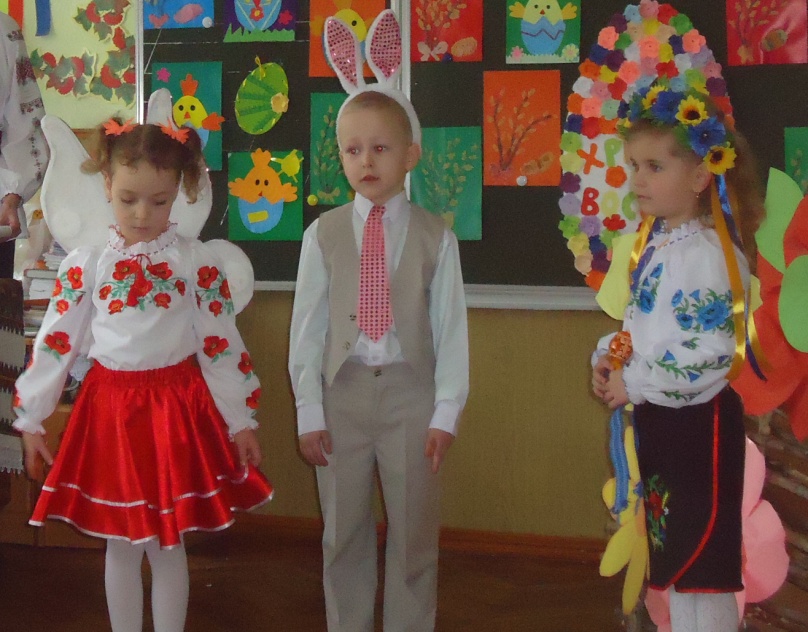 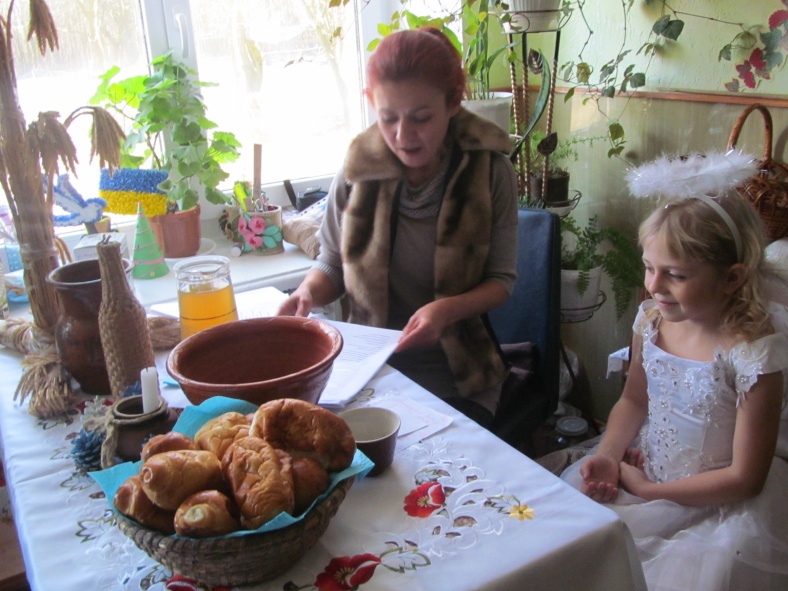 РУКАВИЧКА НА НОВИЙ ЛАД
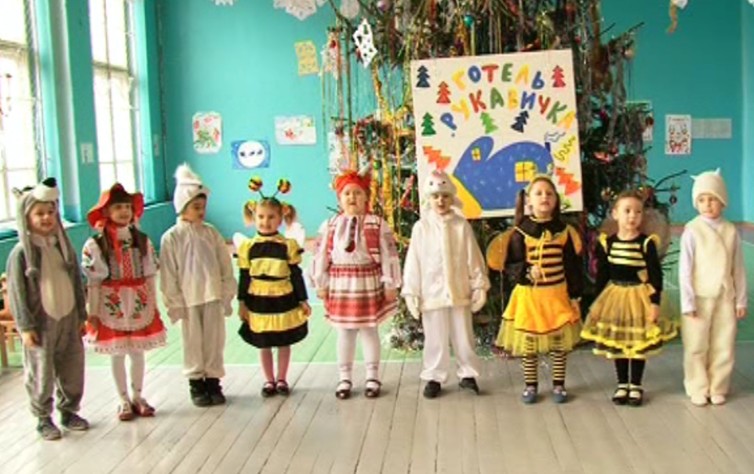 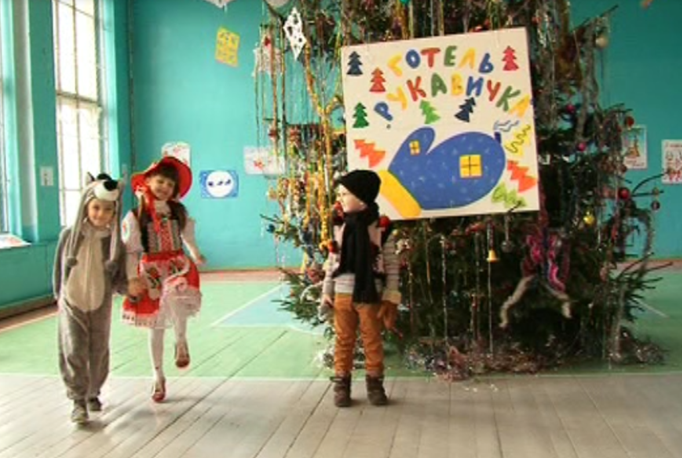 КОЛОБОК
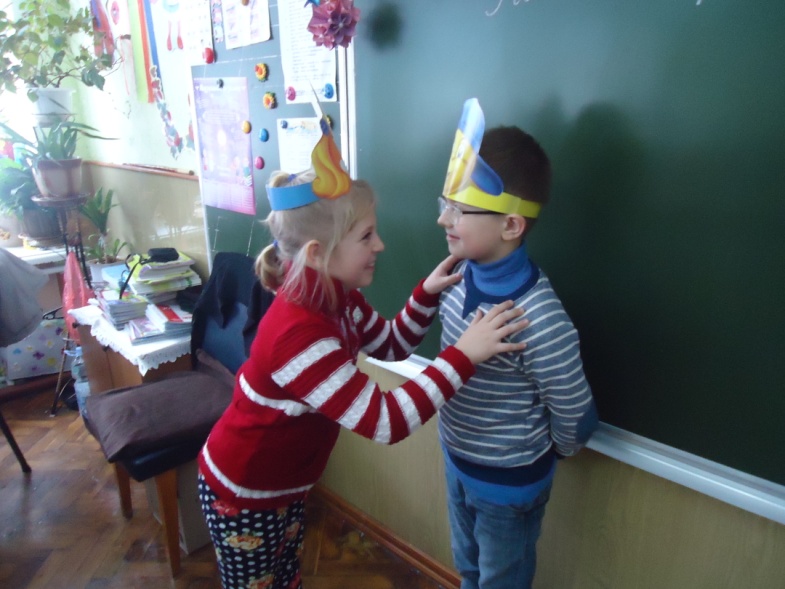 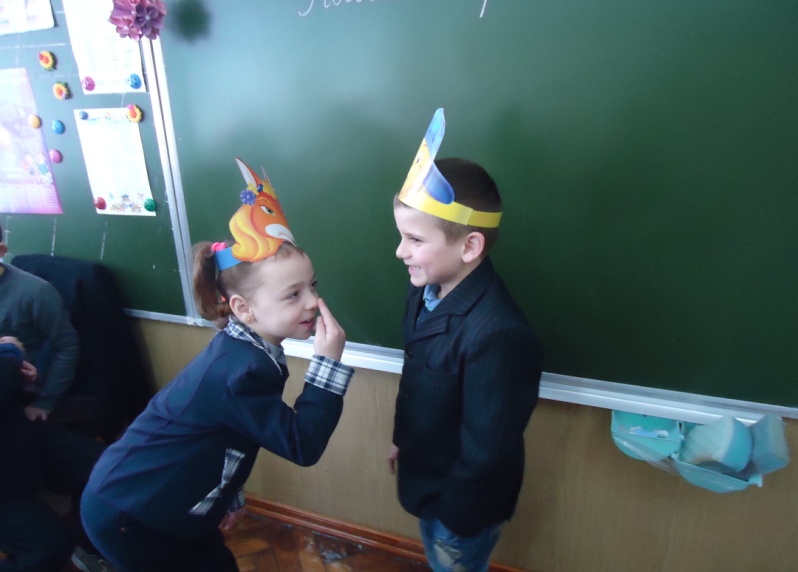 ДИТЯЧІЙ МАЛЮНОК – ЦЕ ЧАСТКА ДУХОВНОГО ЖИТТЯ ДИТИНИ.
ДІТИ НЕ ПРОСТО ПЕРЕНОСЯТЬ НА ПАПІР ЩОСЬ ІЗ НАВКОЛИШНЬОГО СВІТУ, 
А ЖИВУТЬ В ЦЬОМУ СВІТІ, ВХОДЯТЬ У НЬОГО, ЯК ТВОРЦІ КРАСИ, 
ДІСТАЮЧИ НАСОЛОДУ.
В.СУХОМЛИНСЬКИЙ
МАЛЮВАННЯ ТА АПЛІКАЦІЯ
КОЛЕКТИВНИЙ МАЛЮНОК
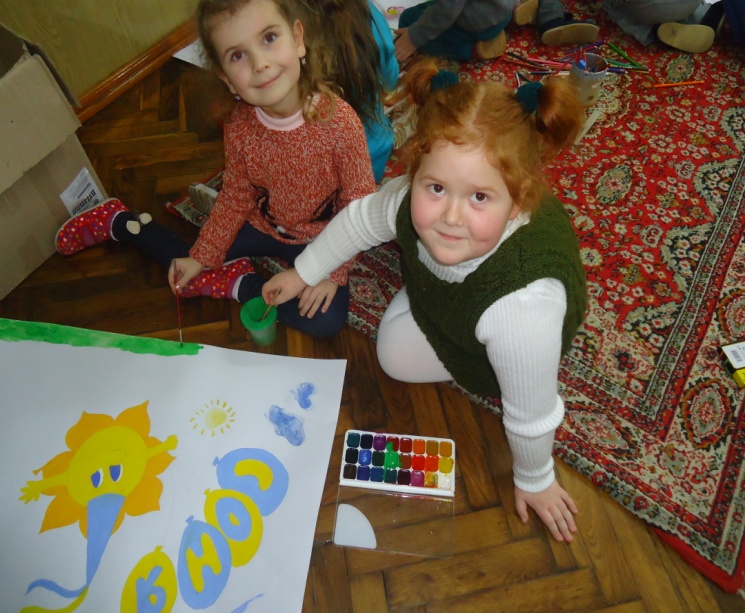 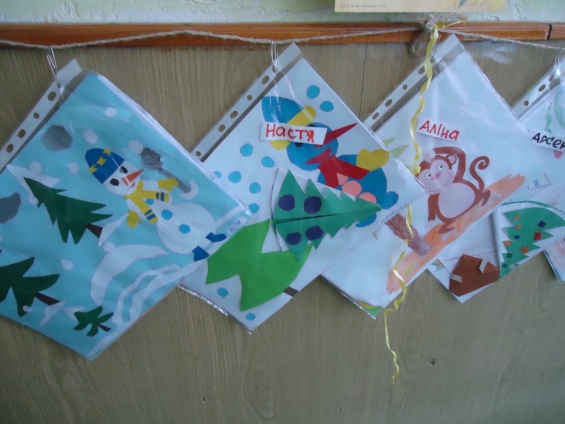 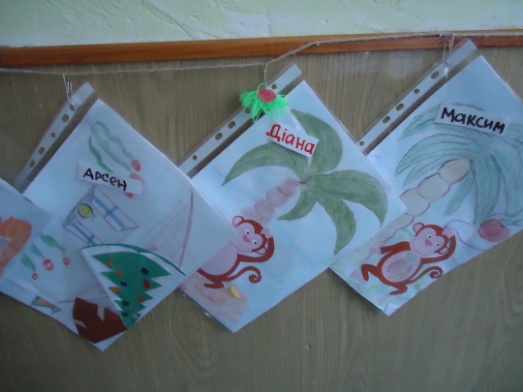 АПЛІКАЦІЯ “ТОРЦЮВАННЯ”
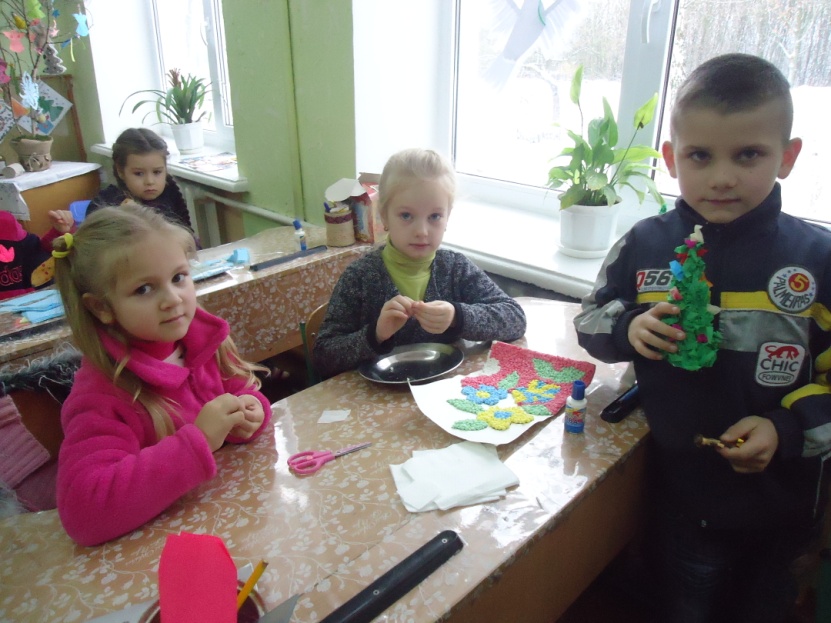 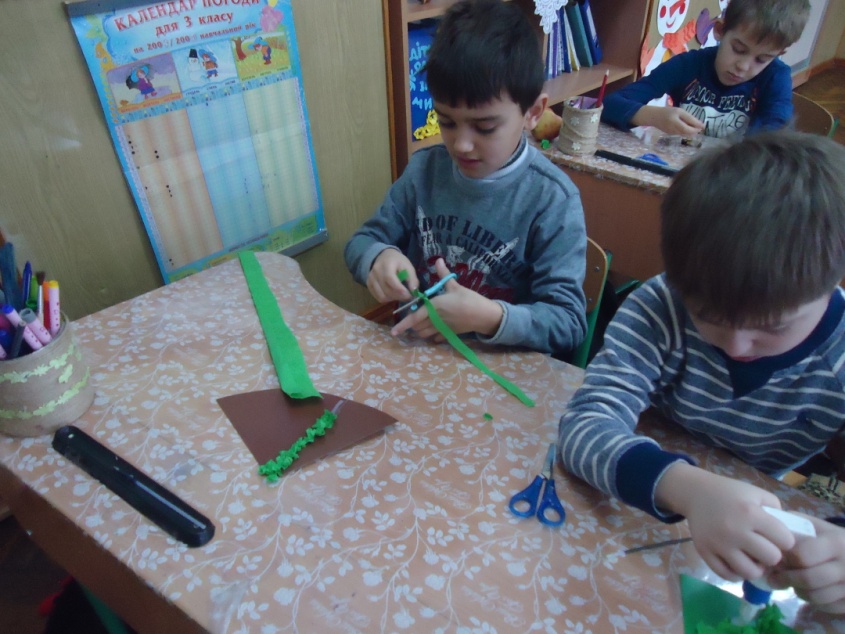 АПЛІКАЦІЯ САЛФЕТКОВИМИ КУЛЬКАМИ
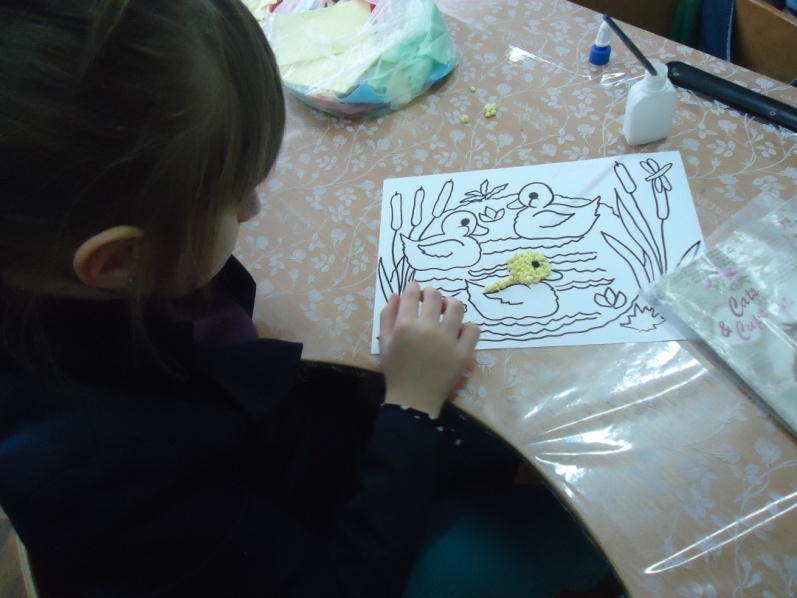 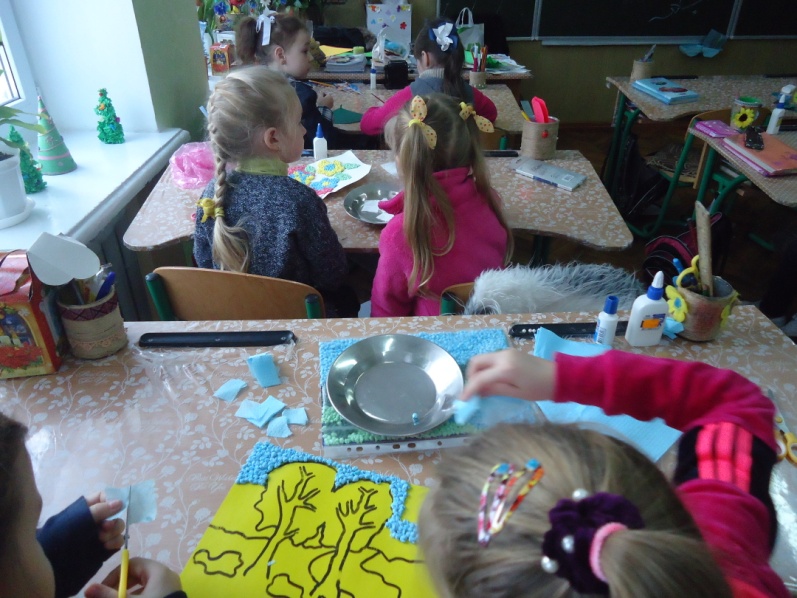 ТАНЕЦЬ ЗАВЖДИ ЗВЕРТАЄТЬСЯ ДО ЗДОРОВОЇ СТОРОНИ ЛЮДСЬКОЇ ПРИРОДИ, ЯКА ІСНУЄ В КОЖНОМУ.
ТАНЦЮВАЛЬНА ТЕРАПІЯ
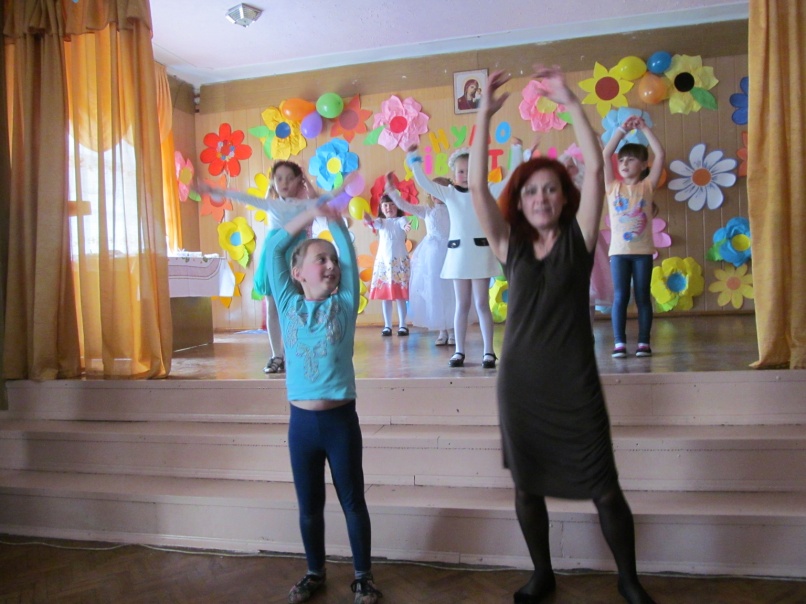 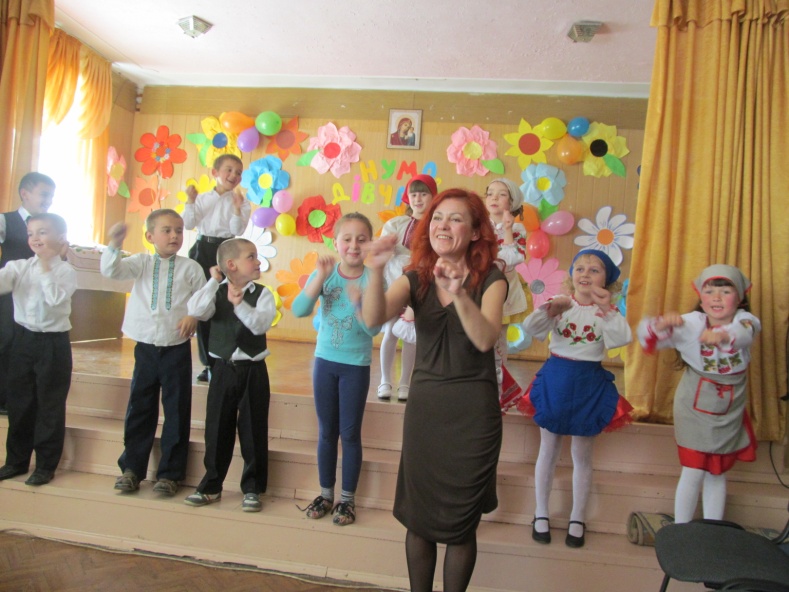 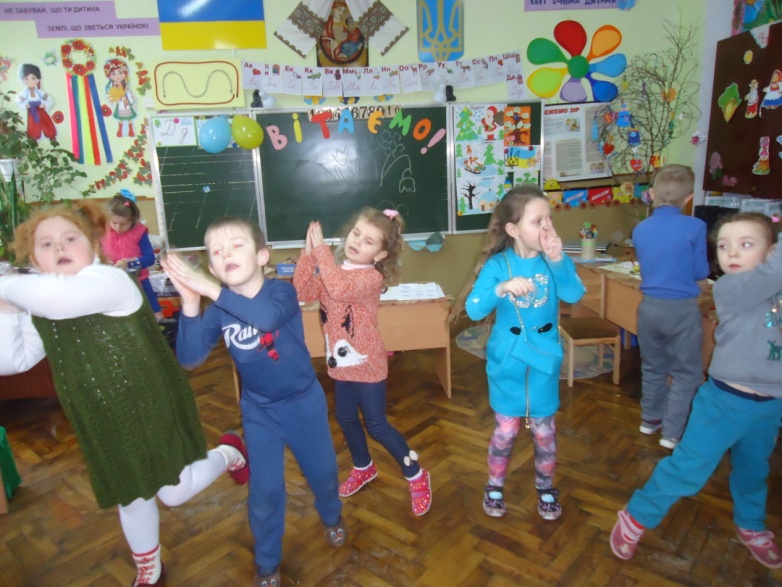 ТАНЕЦЬ “КАЛИНА”
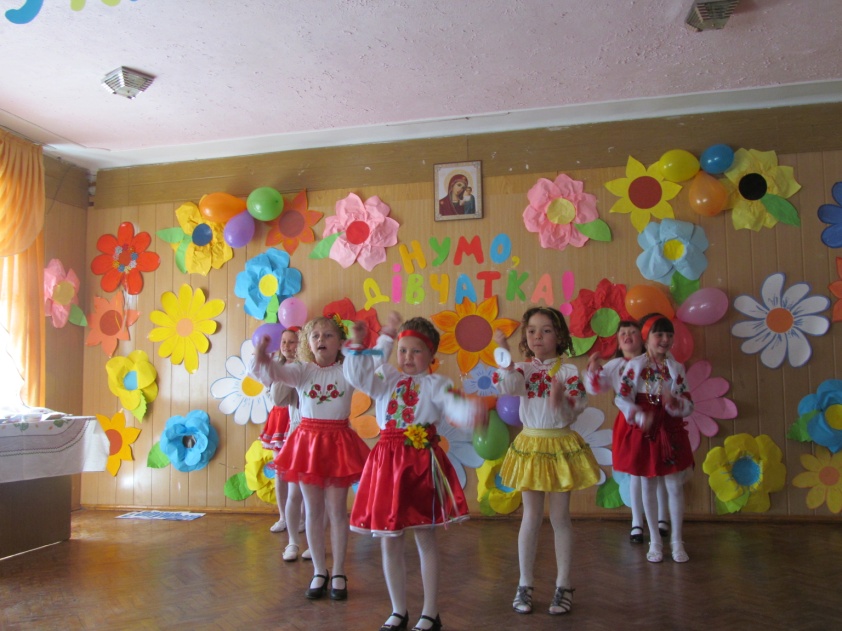 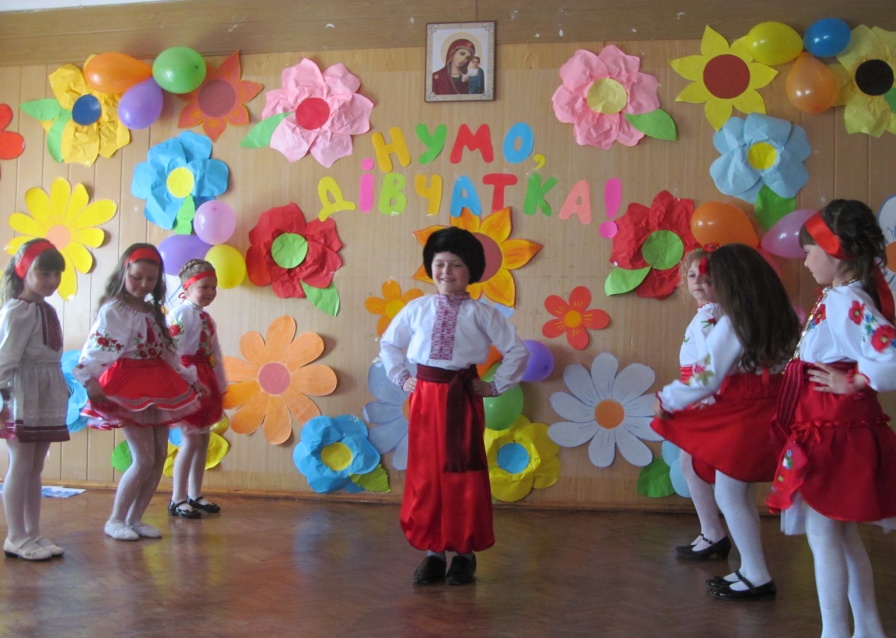 ФЛЕШМОБ “МАЛЕНЬКІ ЗІРКИ”
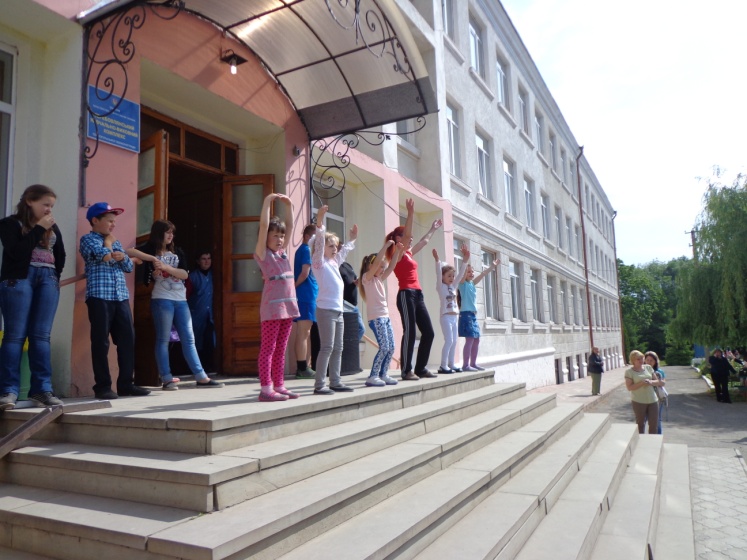 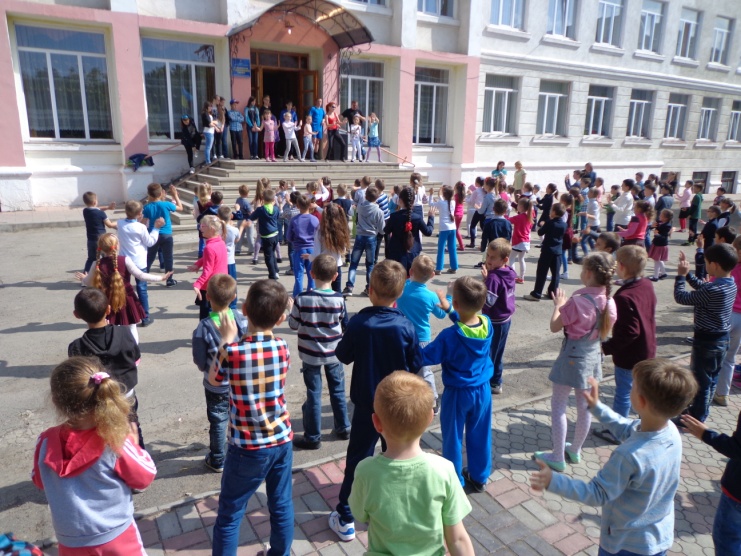 КОЛАЖ,ЯК МЕТОД ЯКИЙ КОРЕГУЄ І ГАРМОНІЗУЄ ВНУТРІШНІЙ СТАН ДИТИНИ,РОЗВИВАЄ ТВОРЧИЙ ПОТЕНЦІАЛ.
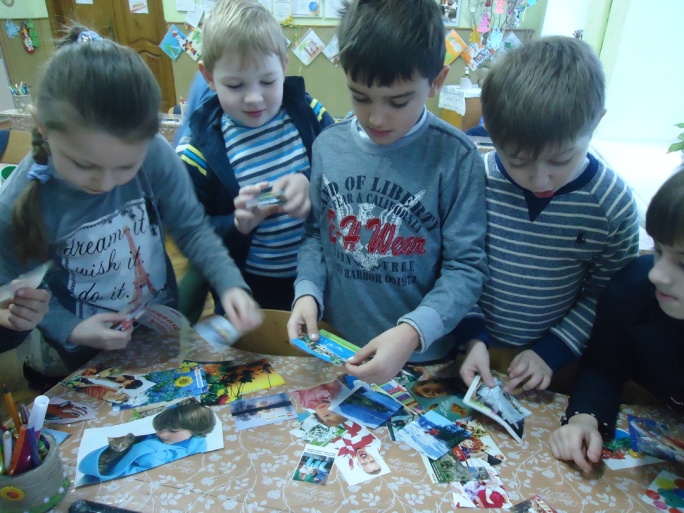 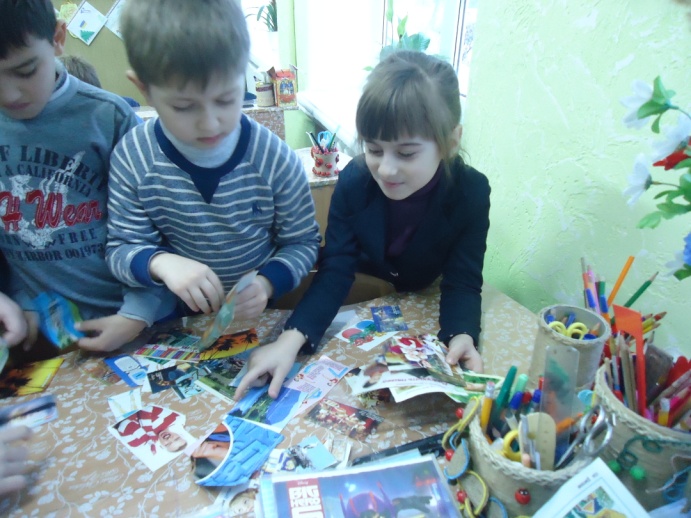 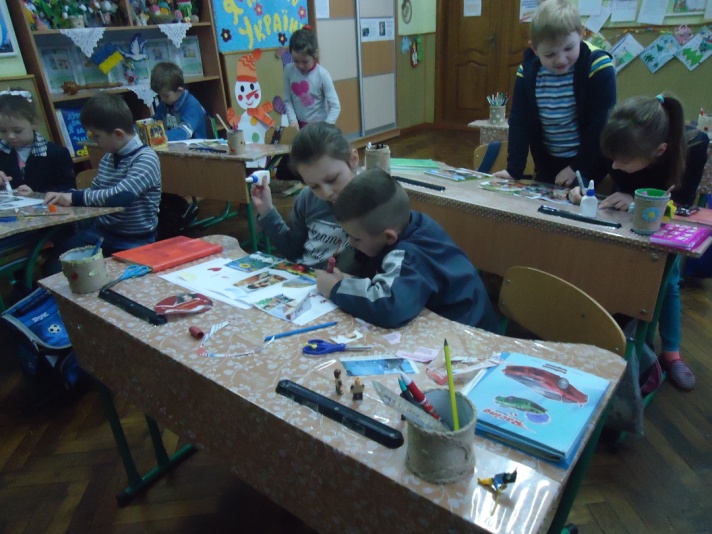 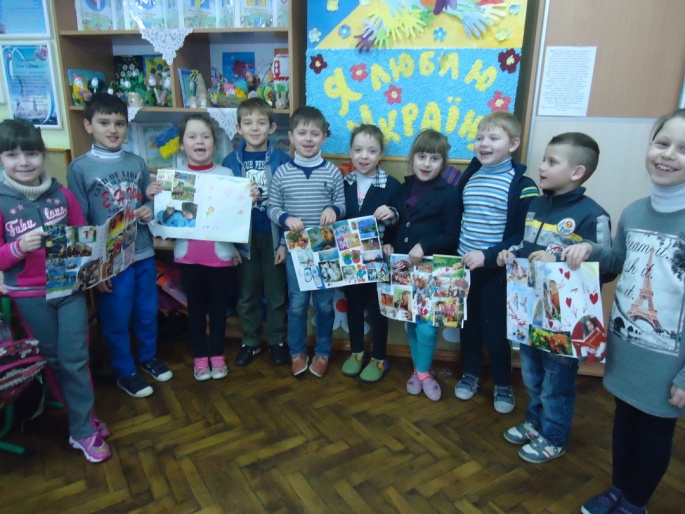 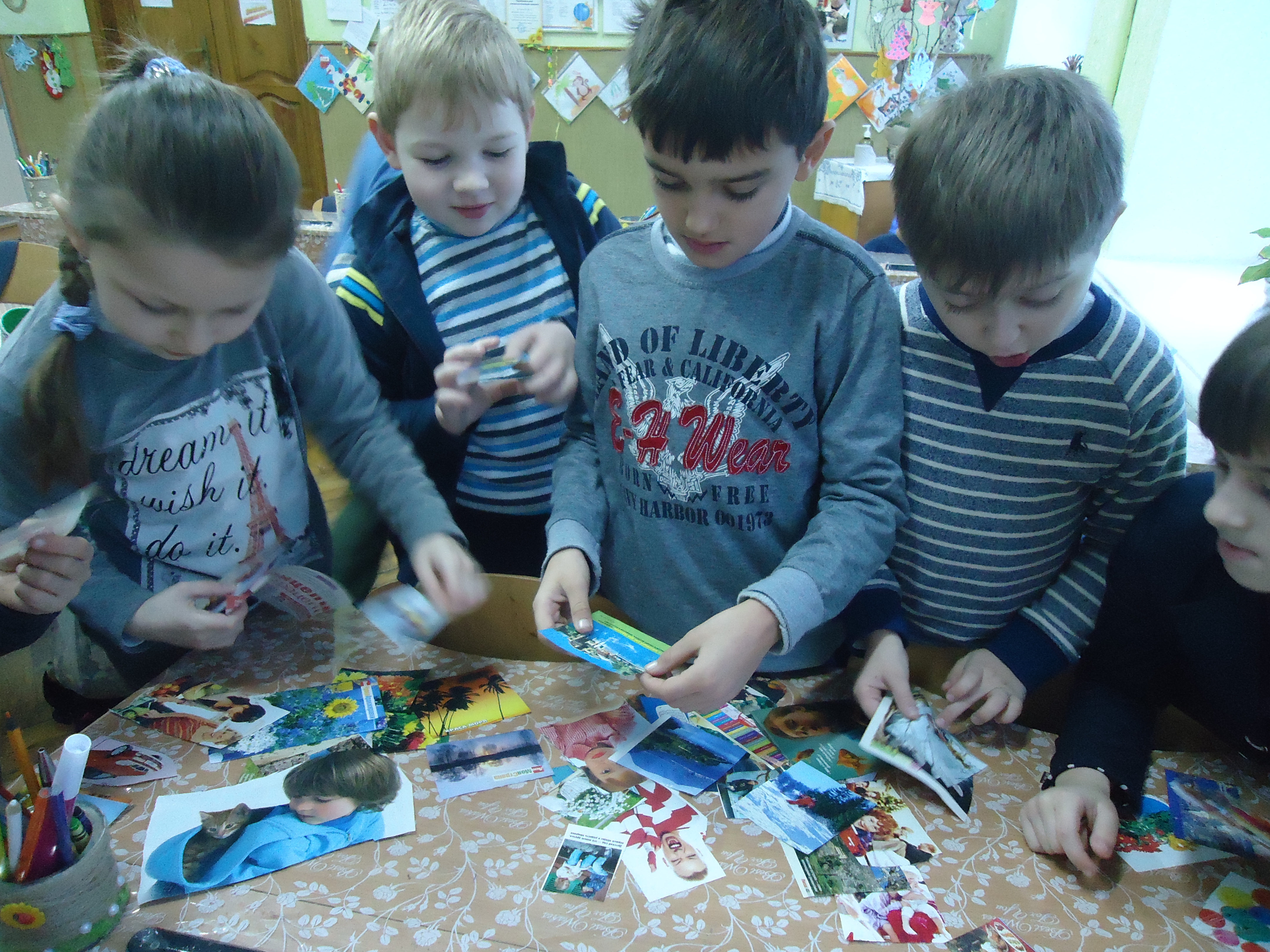 КРЕАТИВНА ТВОРЧІСТЬ
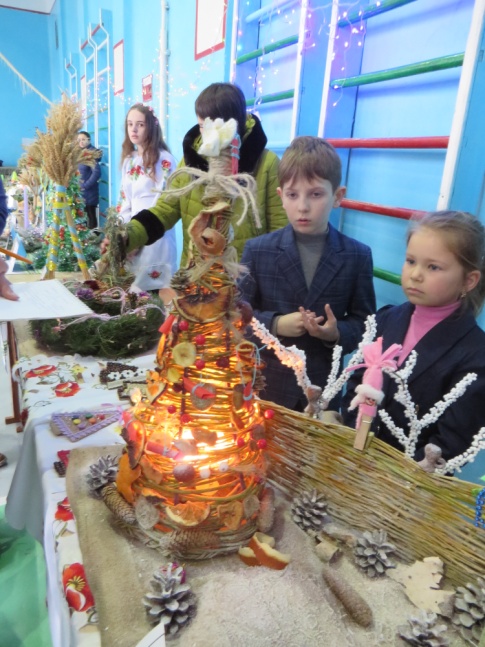 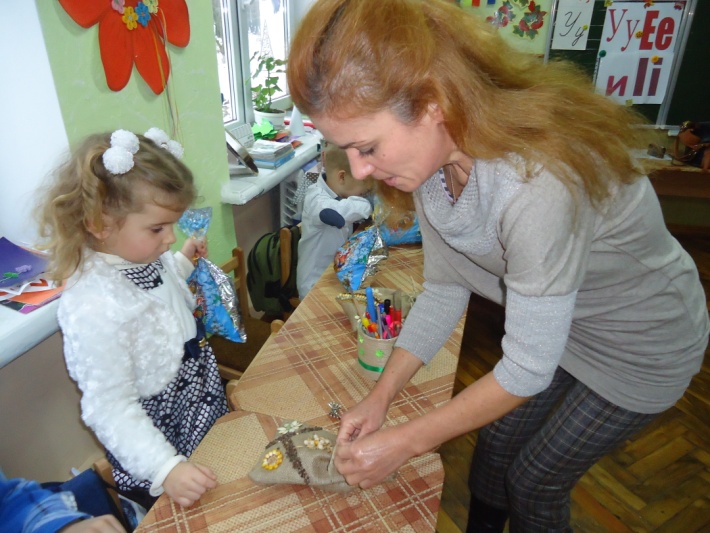 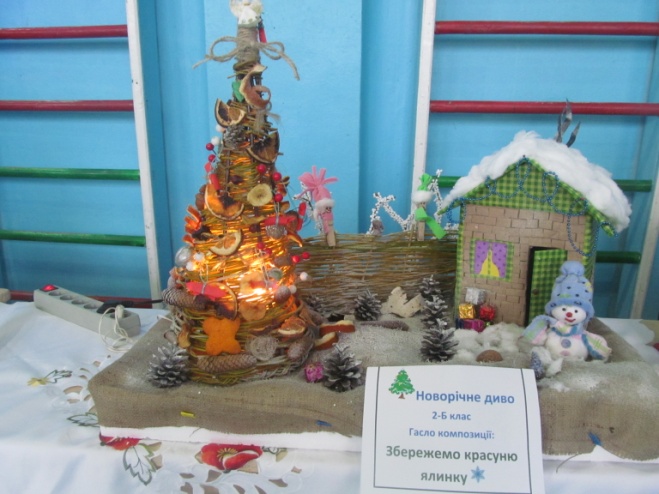 Новорічна композиція
Подарунок воїнам АТО
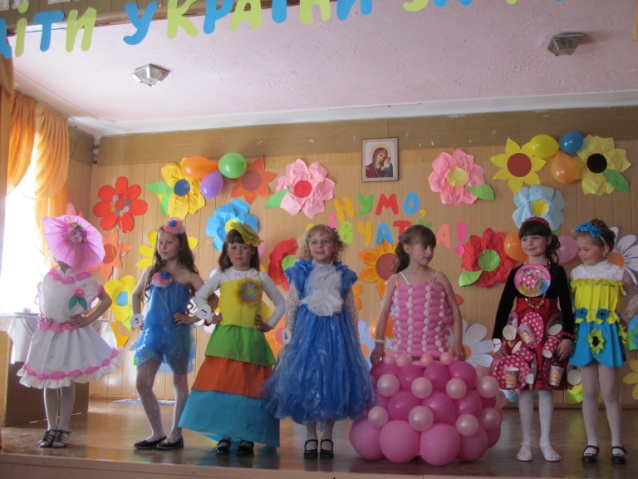 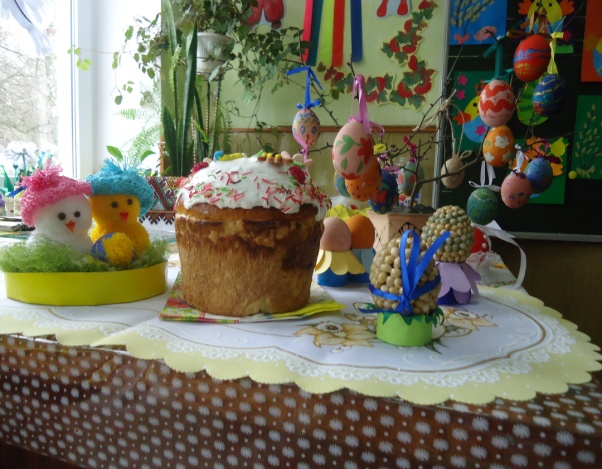 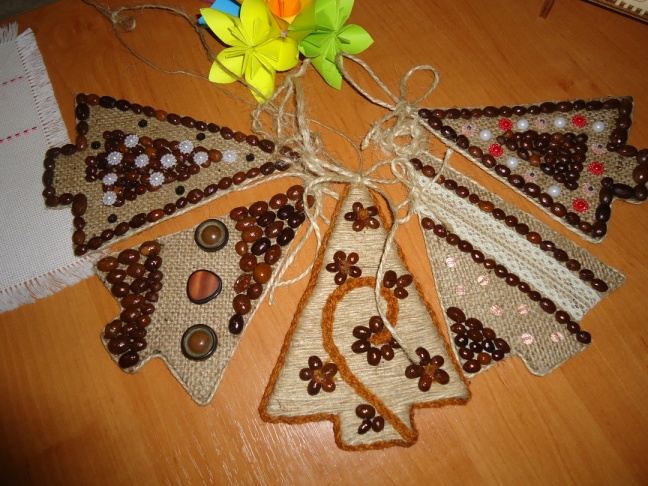 Великодні поробки
Креативні ялинки
Креативна мода
КРЕАТИВНА ТВОРЧІСТЬ
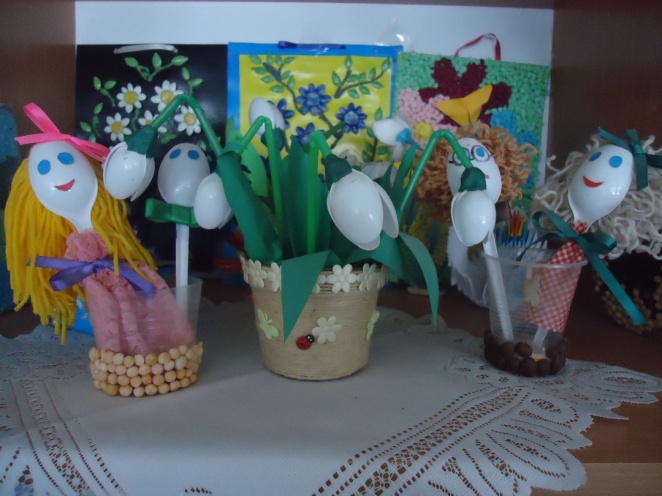 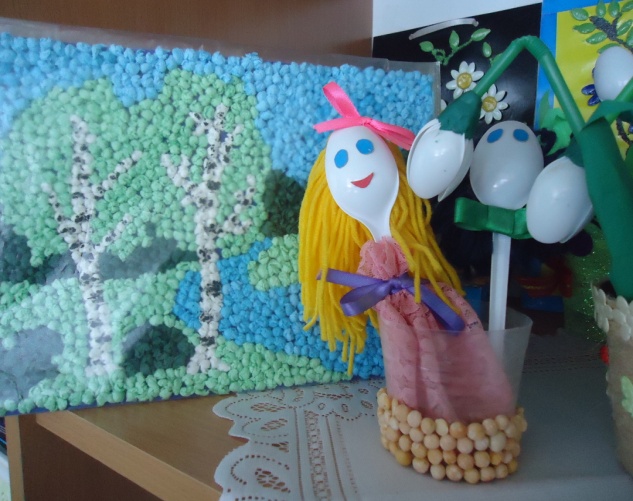 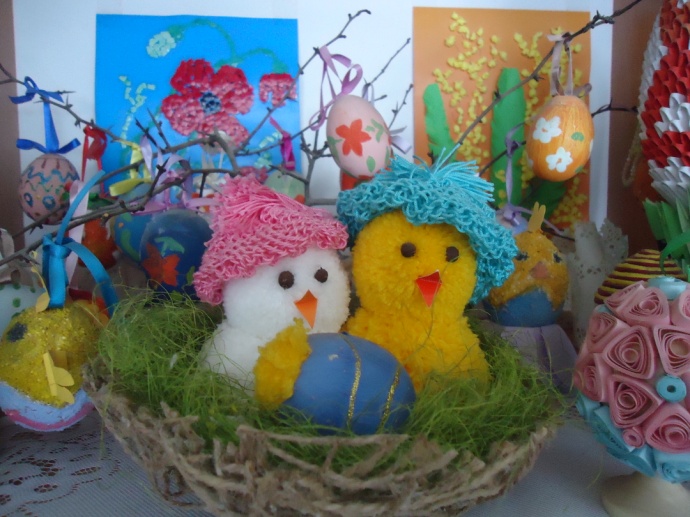 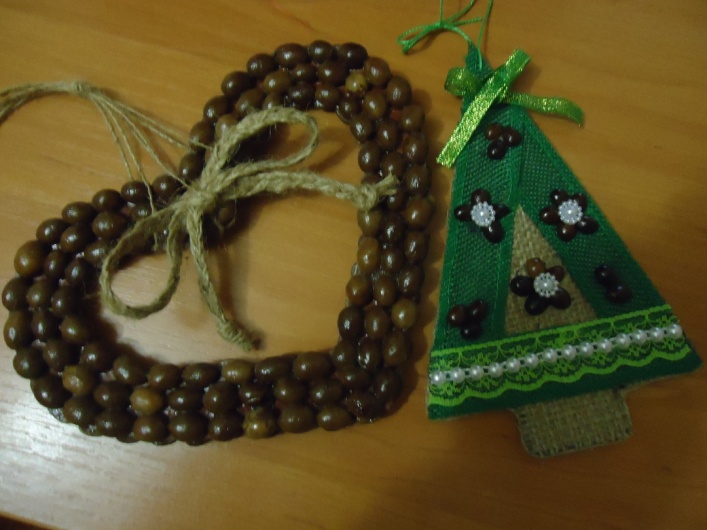 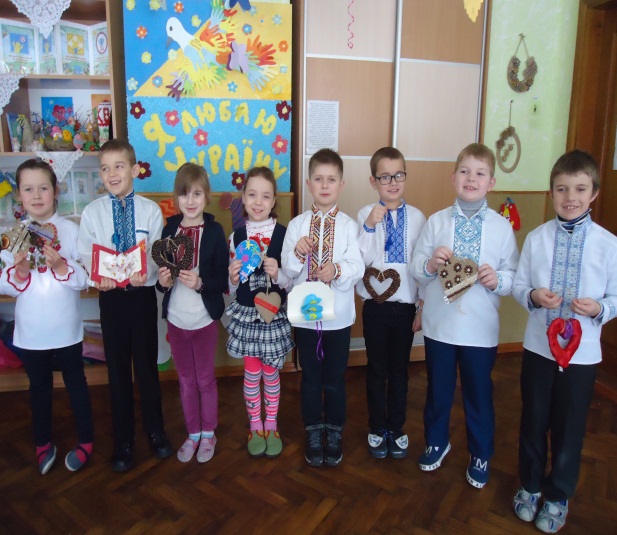 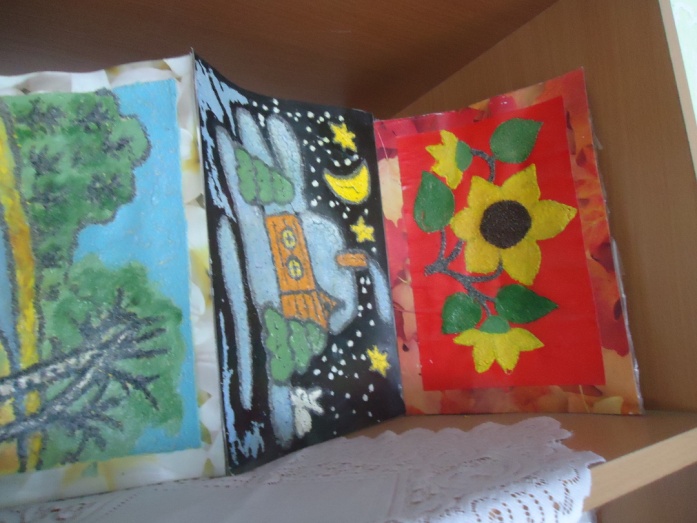 ГРА – ЦЕ ШКОЛА СПІЛКУВАННЯ ДИТИНИ.
Це один із найдоступніших емоційних і дійових способів самопізнання.
У грі найповніше проявляються індивідуальні особливості, інтелектуальні можливості, нахили, здібності.
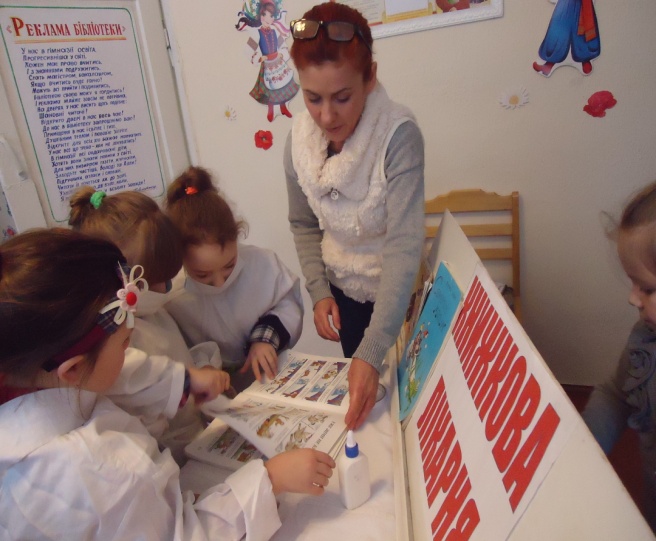 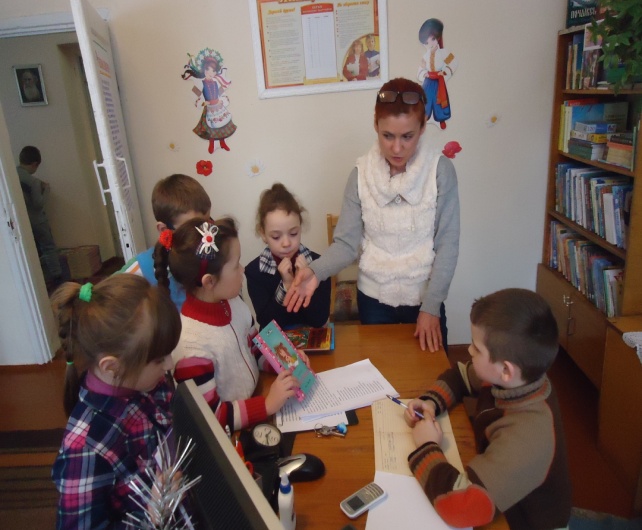 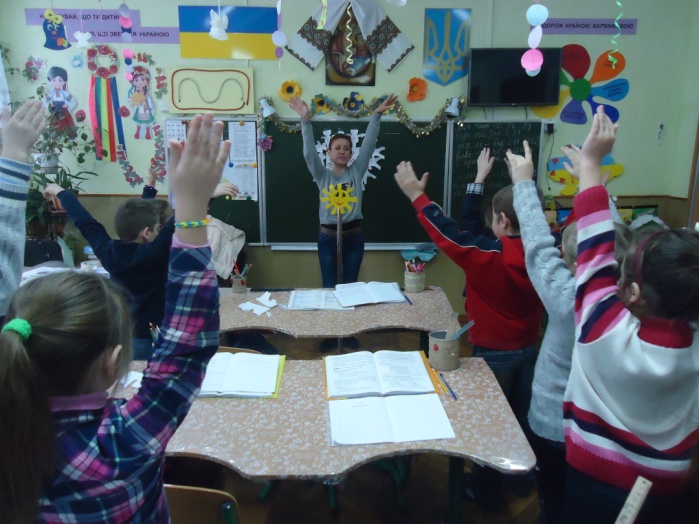 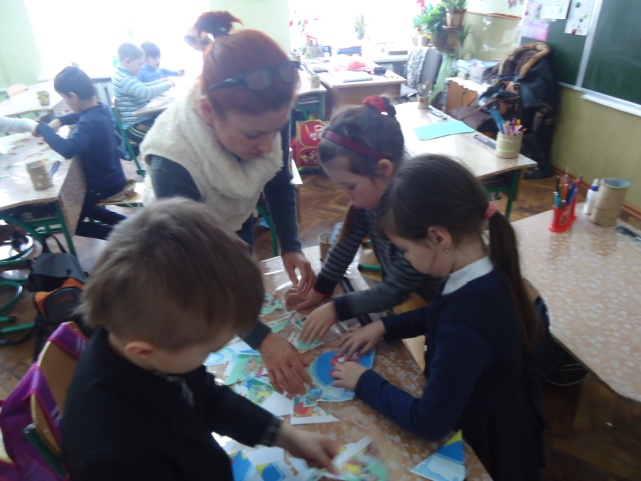 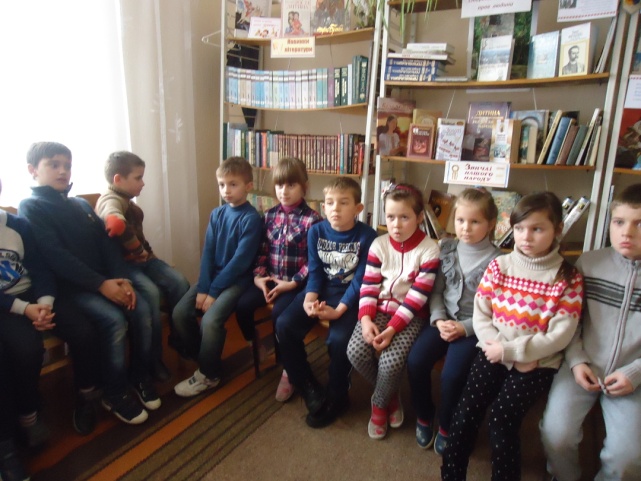 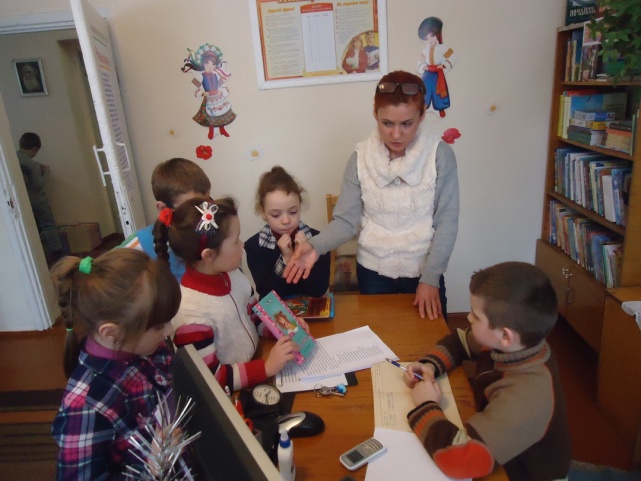 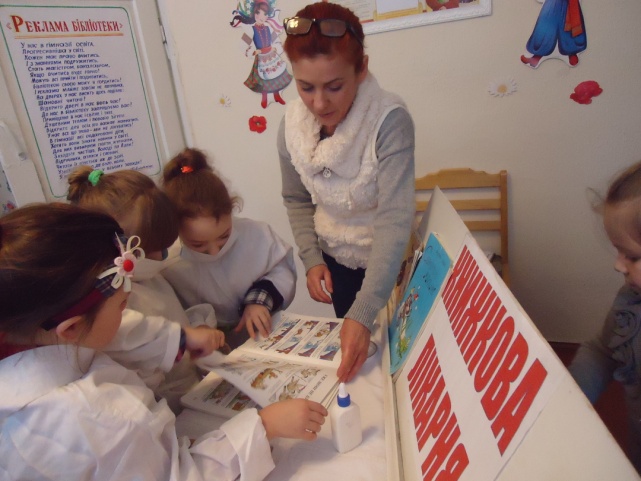 Сюжетно-рольова гра “Книжкова лікарня”
Вправа “Сонечко”
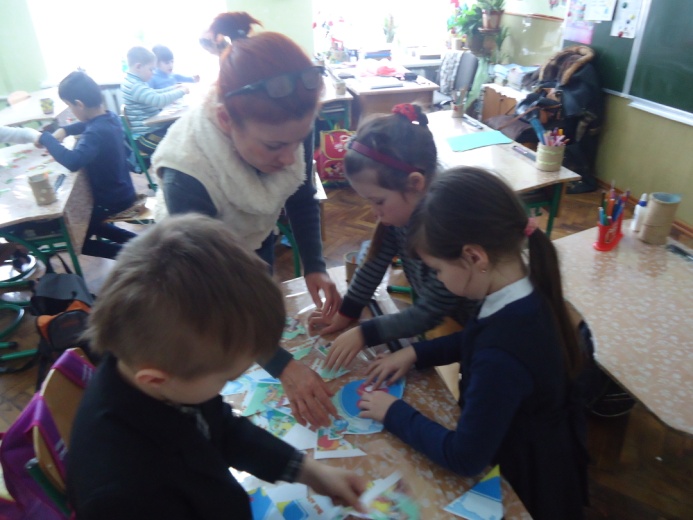 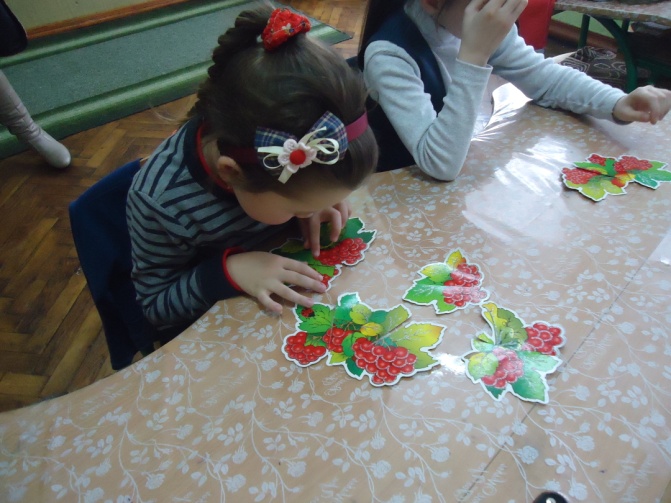 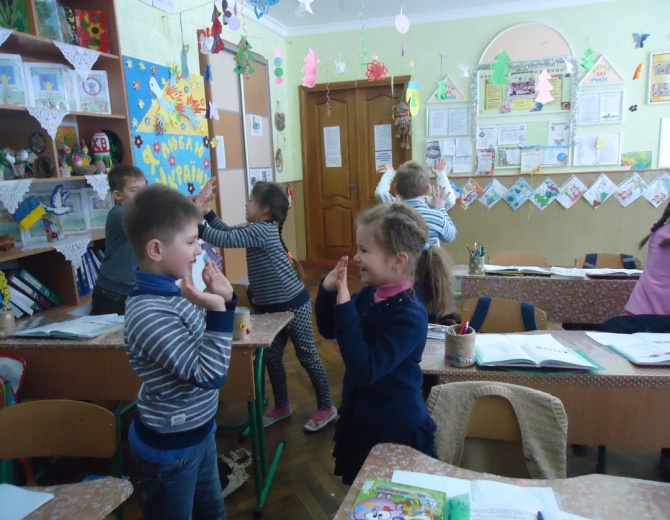 Дидактична гра    “Слідчі”                                         “Уважні долоньки”
“Наші символи”
Сюжетно-рольові
та             дидактичні ігри
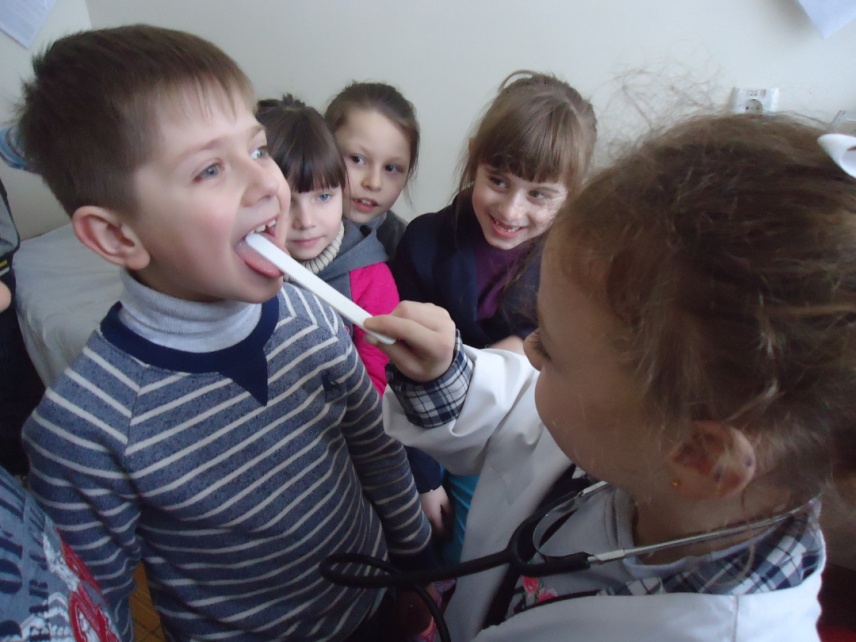 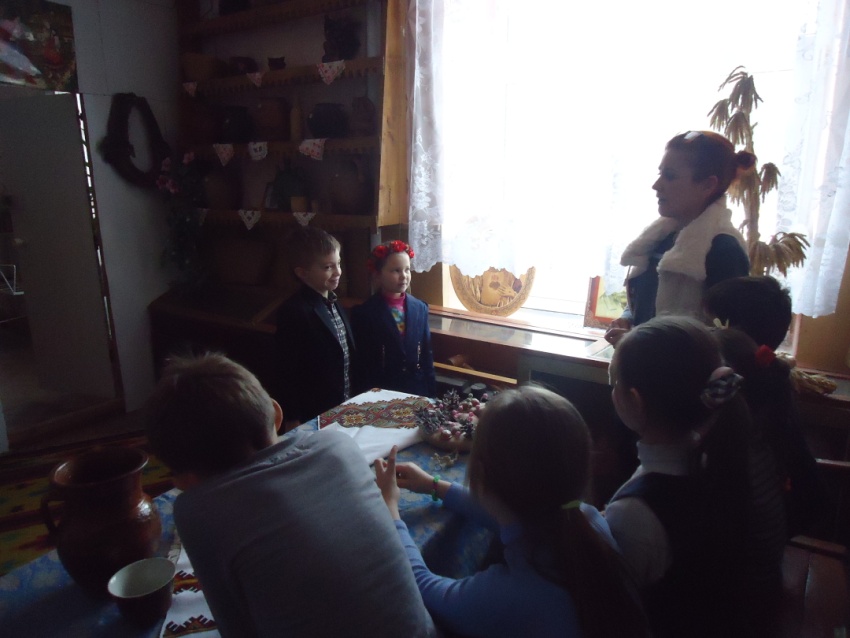 “Святкуємо  Різдво”                                      “У лікарні”
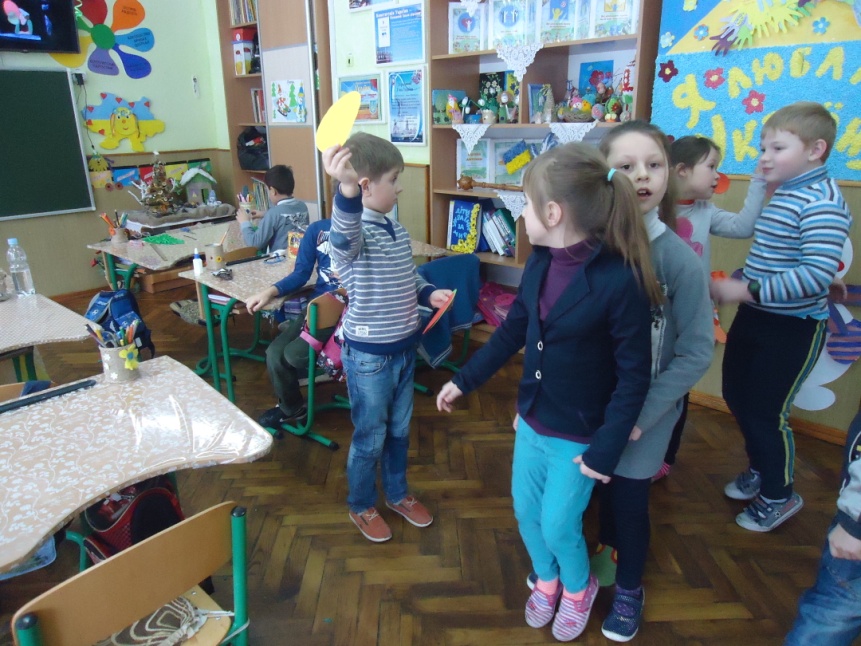 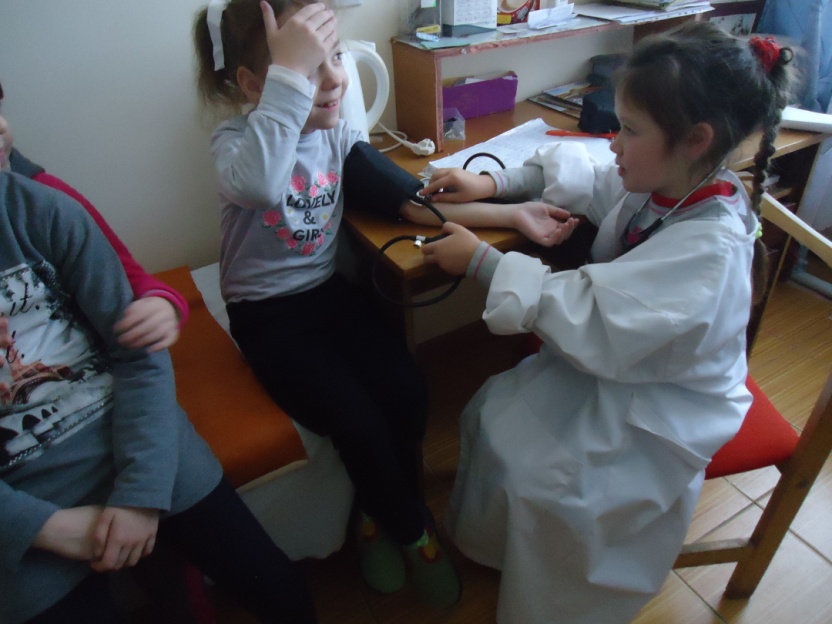 “Світлофор”
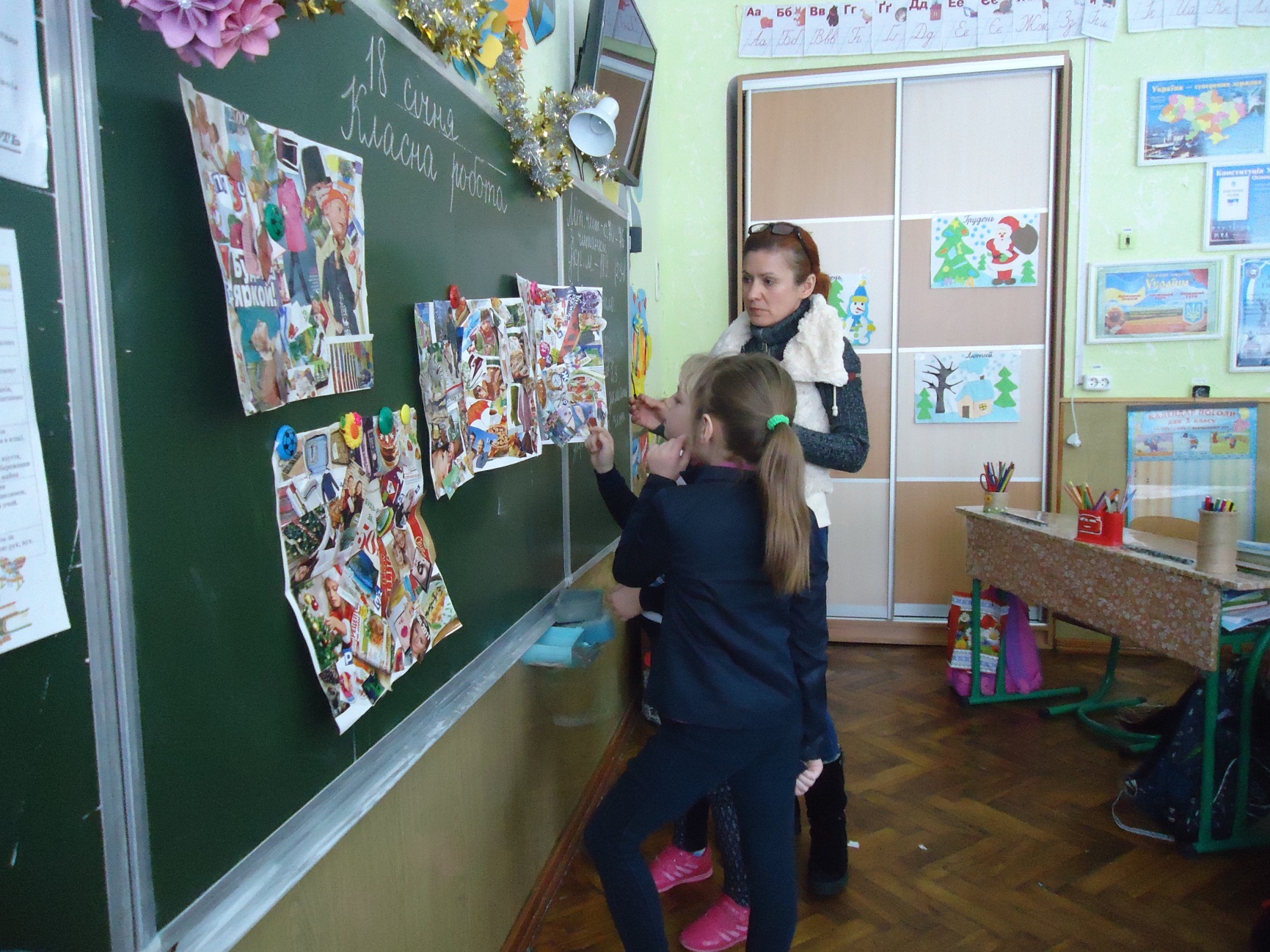 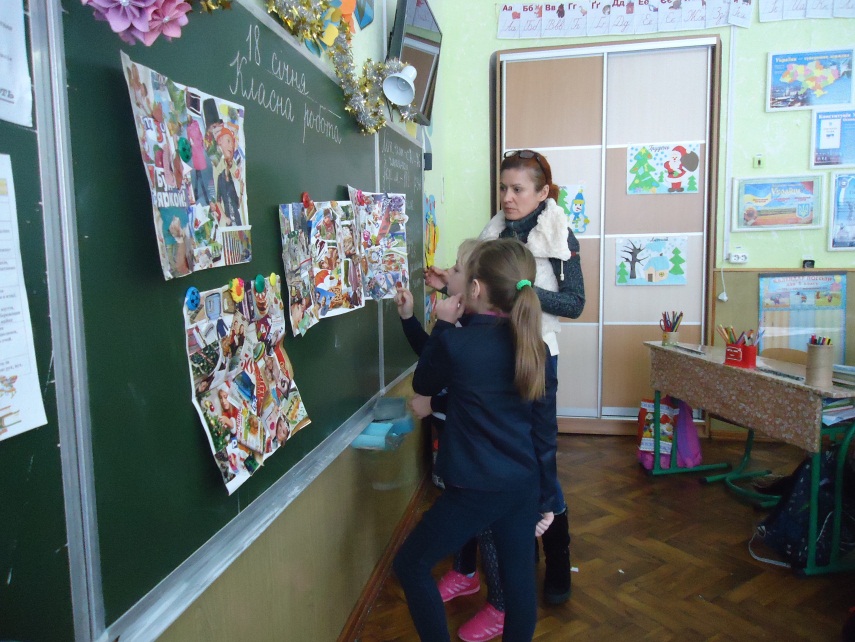 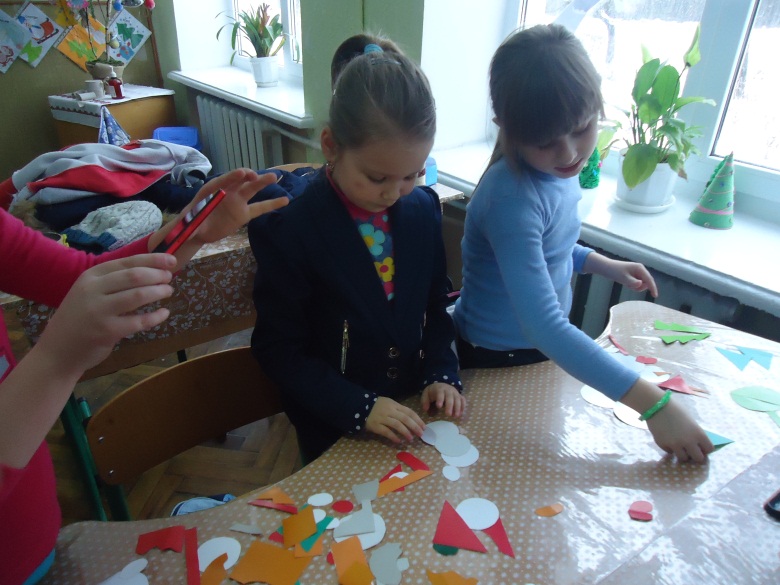 Розшукай
Кольоровий малюнок  з геометричних фігур
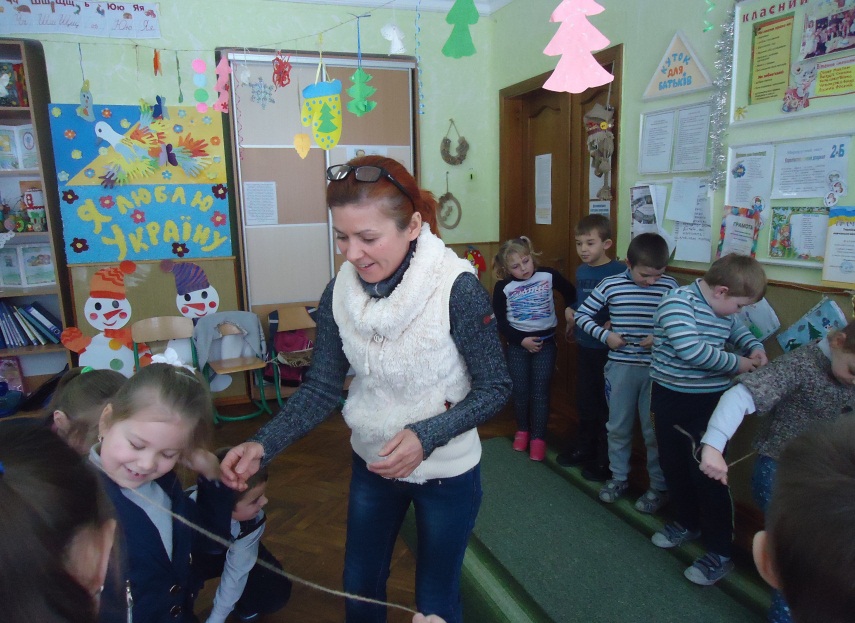 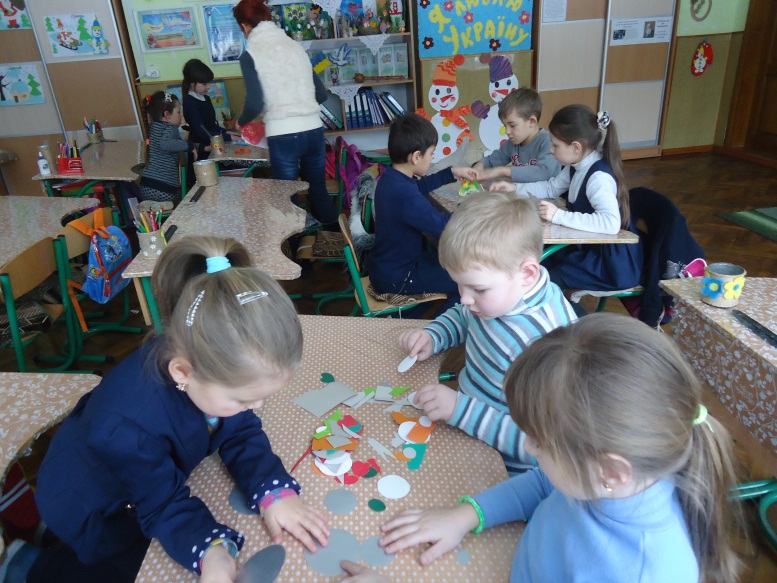 Заплутаний клубок
ПРОЕКТНА  ДІЯЛЬНІСТЬ, СПРЯМОВАНА НА НАБУТТЯ НАВИЧОК ТВОРЧИХ ЗДІБНОСТЕЙ І РОЗВИТОК ІНДИВІДУАЛЬНОСТІ.
ПРОЕКТ “ДІТИ УКРАЇНИ ЗА МИР”
(В РАМКАХ ГРИ-ПОДОРОЖІ “КРАЇНА БАРВІНКОВА”)
Мета: виховання нових поколінь громадян України в дусі відданості Батьківщині та її народу,на основі відродження національних та загальнолюдських,моральних та духовних цінностей;розвиток у дітей творчих здібностей,підтримка обдарованих дітей;виховання в учнів свідомого ставлення до свого здоров’я,формування гігієнічних навичок і засад здорового способу життя;формування в учнів національної свідомості і людської гідності,формування у дітей умінь і навичок жити в суспільстві,колективі;навчання поваги до кожної людини,як до самого себе.
ІНТЕРАКТИВНИЙ ЗАХІД
ВПРАВА-РЕЛАКСАЦІЯ
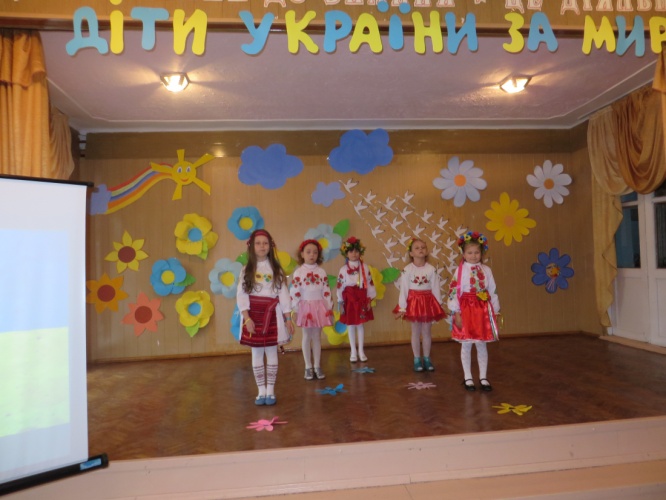 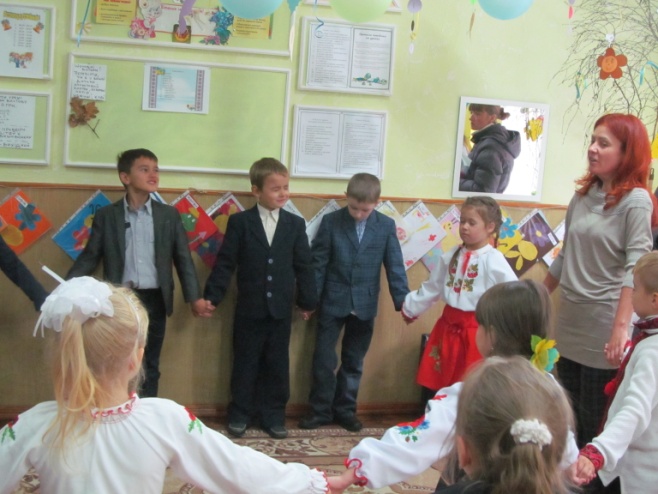 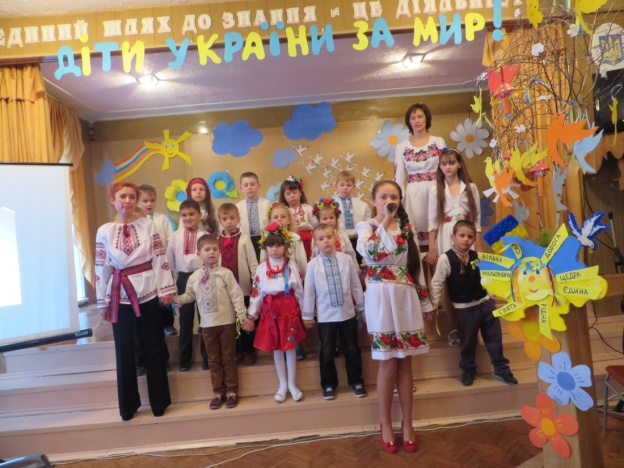 БОРЦІ ЗА МИР І СПОКІЙ В УКРАЇНІ
“Якщо діти благають,гармати мовчать”
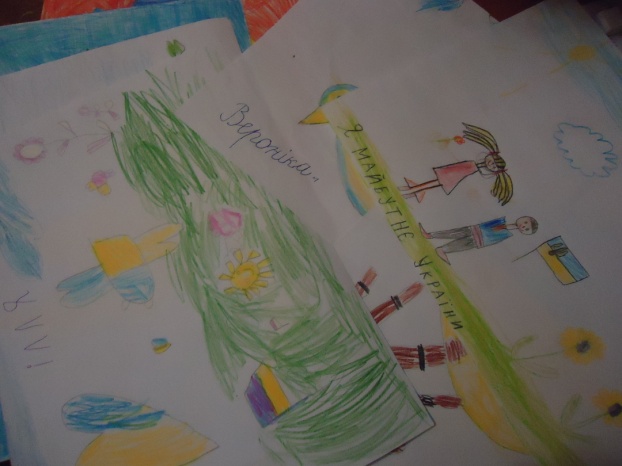 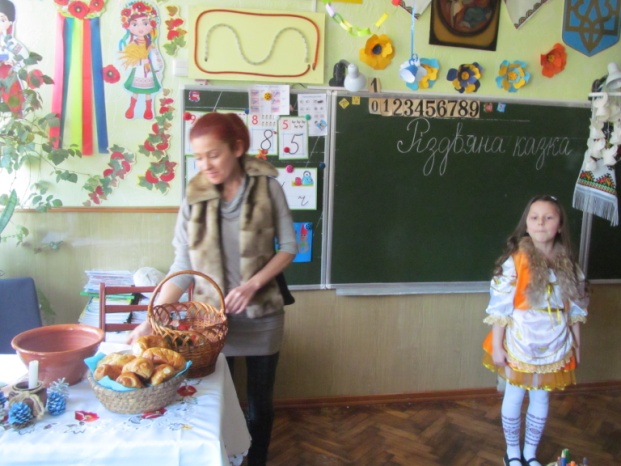 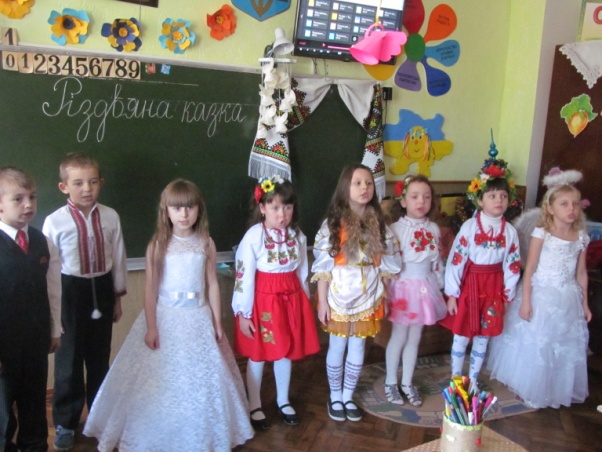 РІЗДВЯНА КАЗКА
Конкурс малюнків про мир
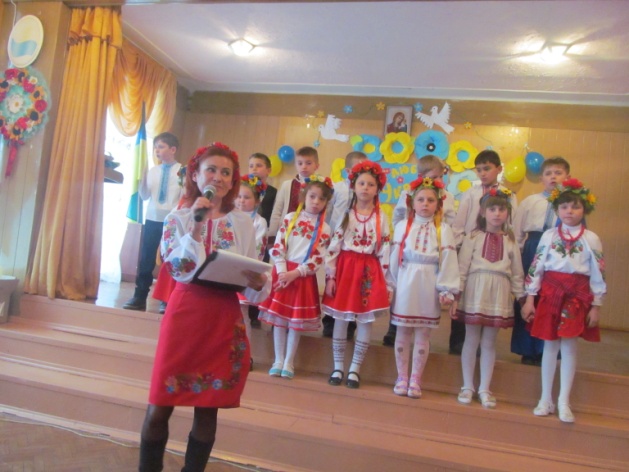 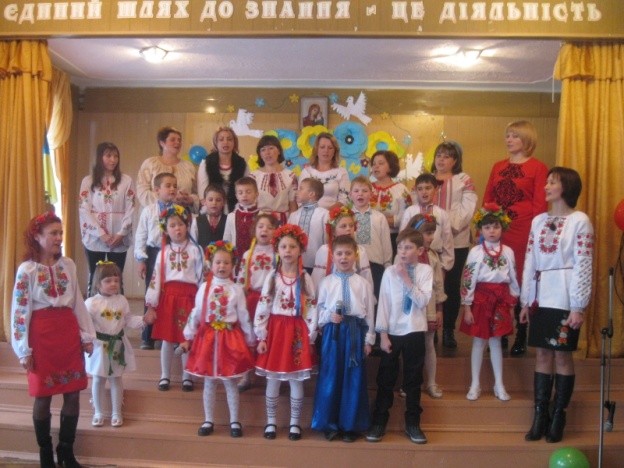 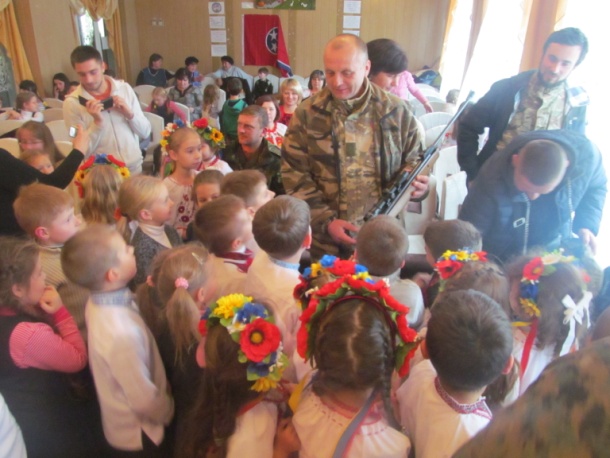 ІНТЕРАКТИВНИЙ
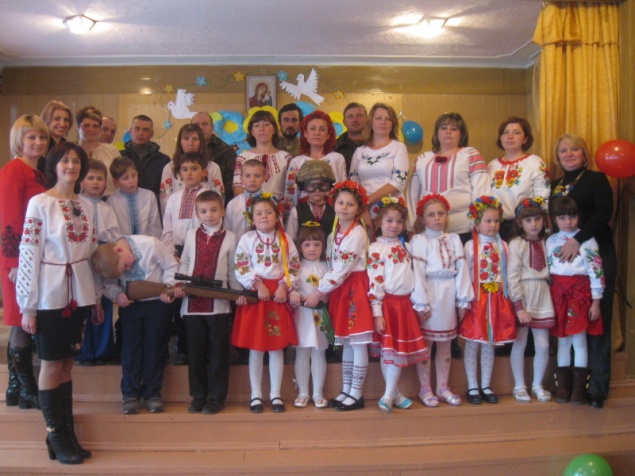 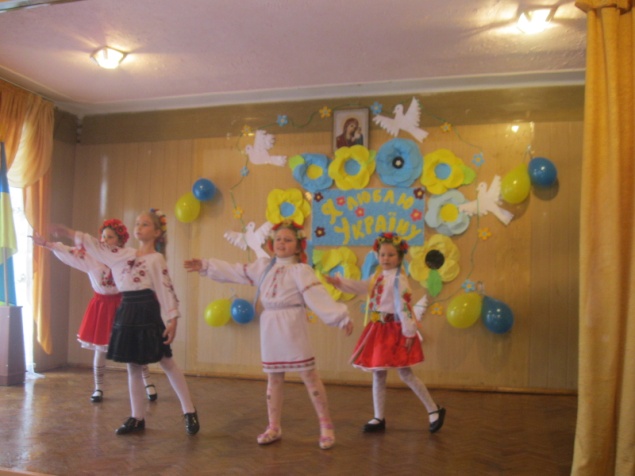 ЗАХІД
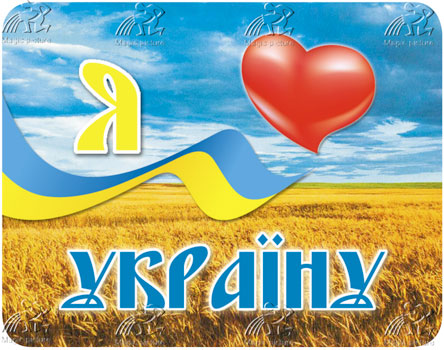 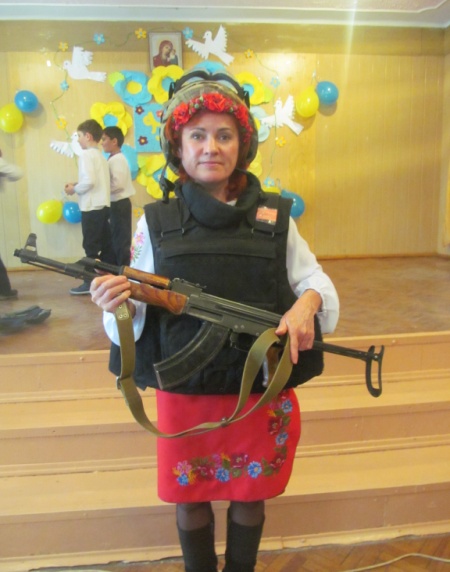 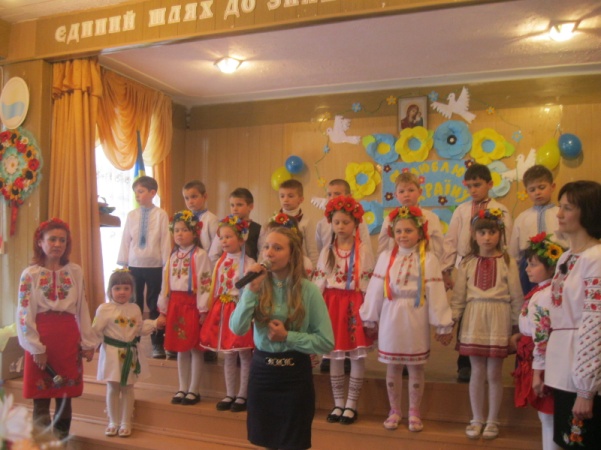 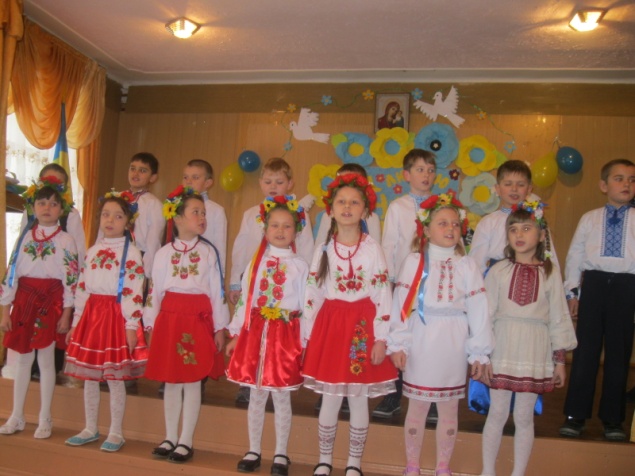 Всім патріотам українським – слава !
На них трималась і тримається держава.
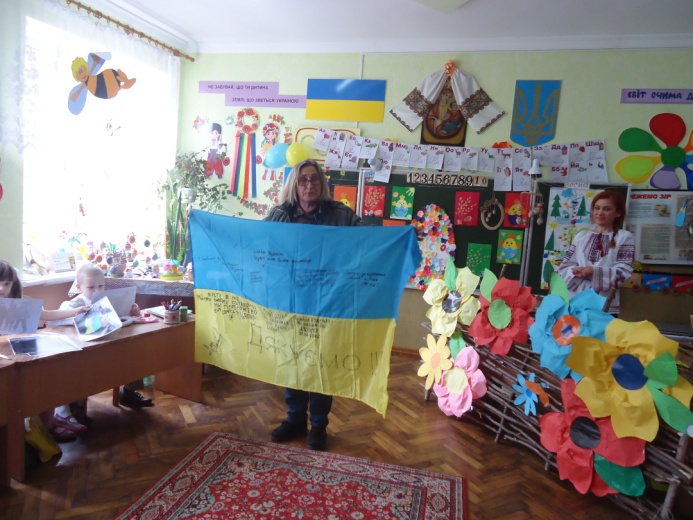 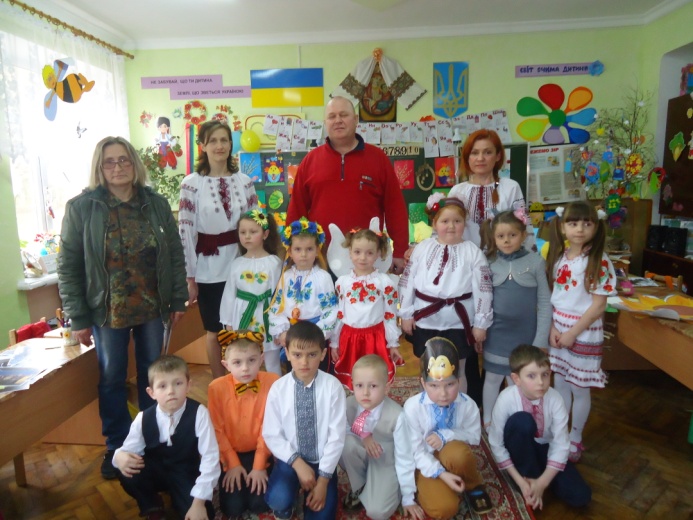 Участь у волонтерському русі
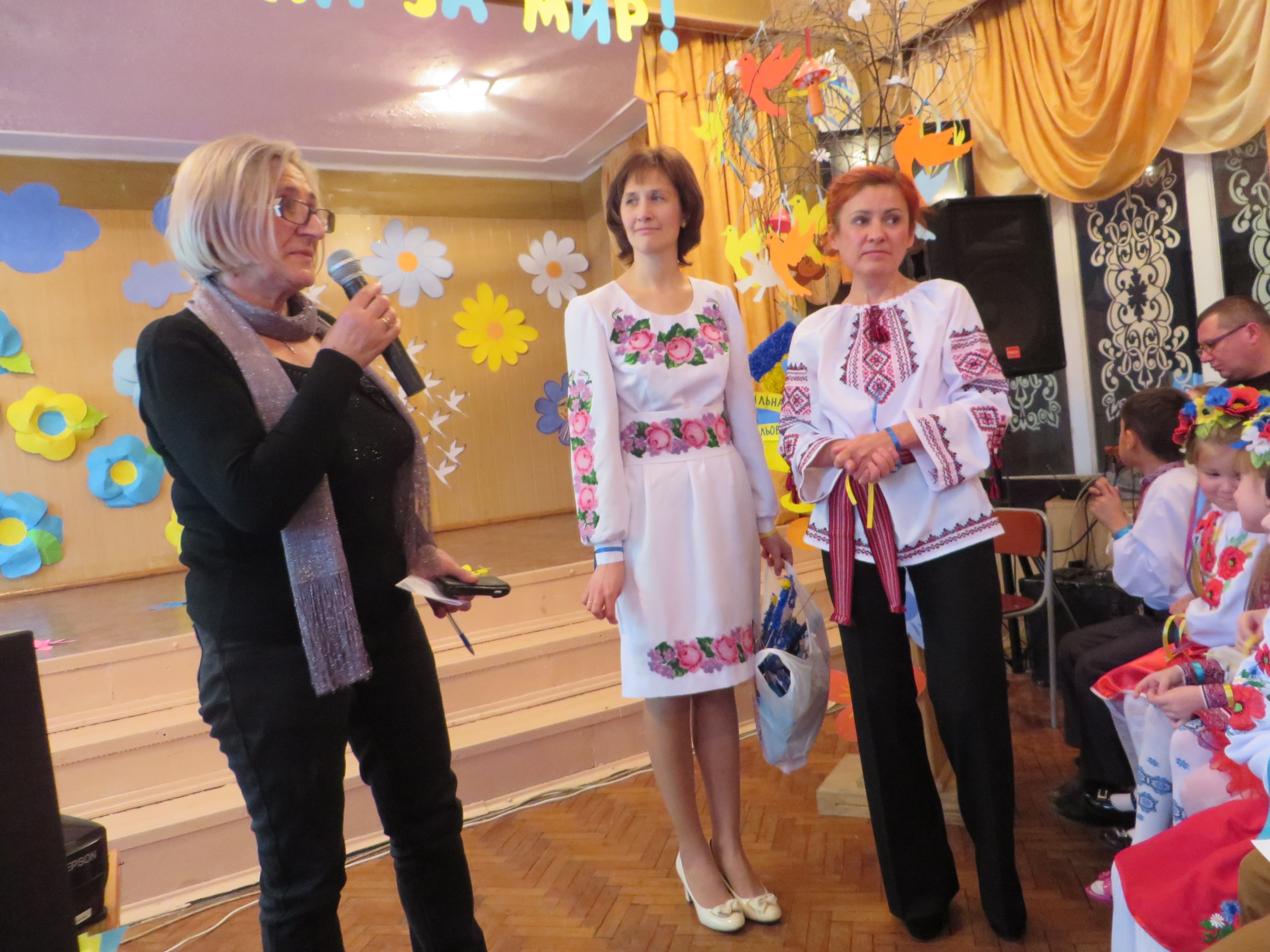 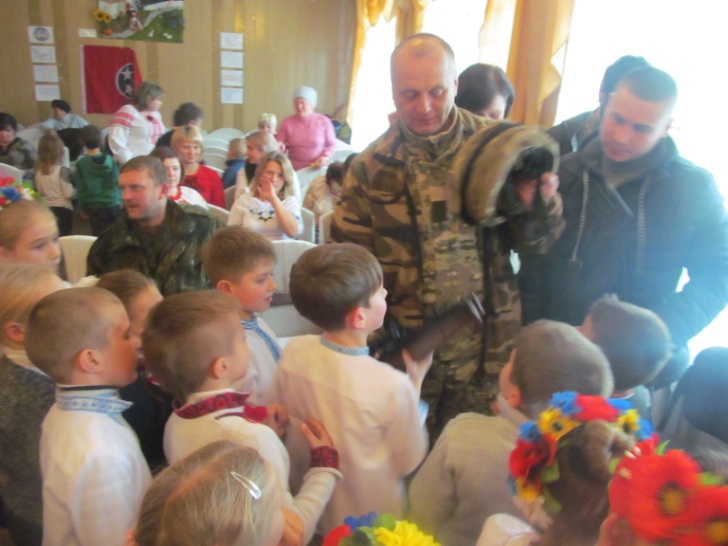 ТВОРЧИЙ ПРОЕКТ
“В КОЖНІЙ ЛЮДИНІ СОНЦЕ,ТІЛЬКИ ДАЙТЕ ЙОМУ СВІТИТИ”
МЕТА:
Створення умов для креативного розвитку й самореалізації кожної особистості: духовно багатої, гармонійно розвиненої із свідомою патріотичною позицією громадянина України і світу;
Розвиток творчих здібностей учасників проекту, їх уяви, фантазії, оригінальності мислення;
Розроблення і застосування інноваційних технологій, нових підходів відповідно до потреб розвитку особистості;
Формування естетичних та етичних ідеалів.
ТВОРЧІСТЬ ЗАРАЗЛИВА. ПОШИРЮЙТЕ ЇЇ. 
        А.ЕНШТЕЙН
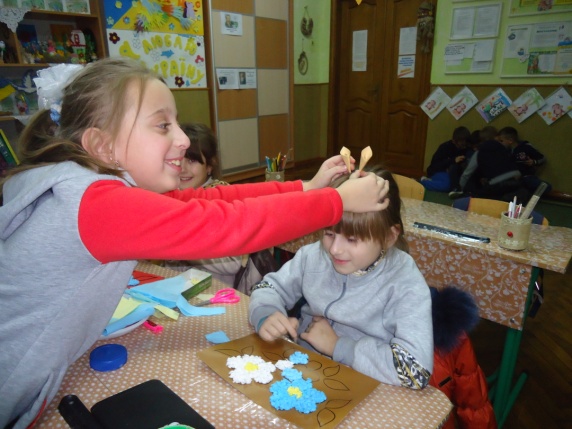 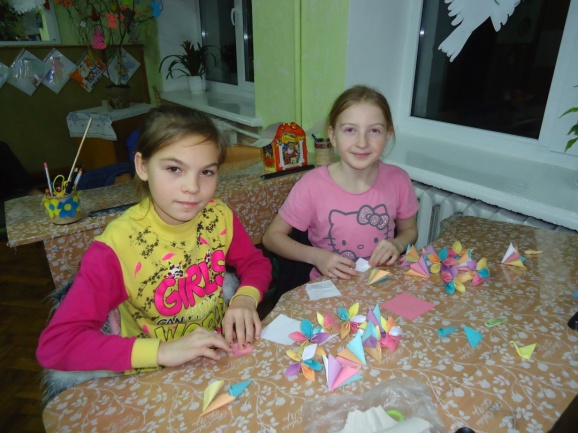 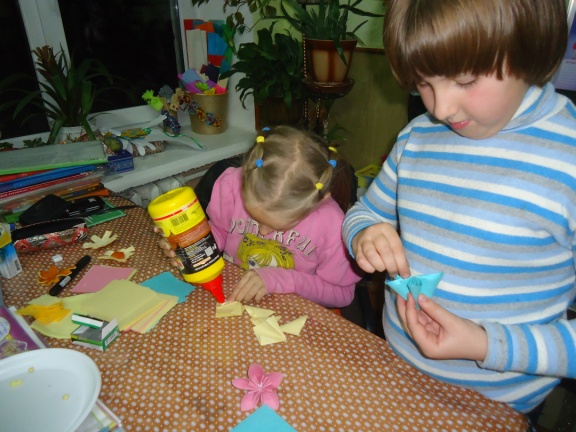 ГРУПА  ДОЗВІЛЛЯ “МАЙСТЕРНЯ ТВОРЧОСТІ”
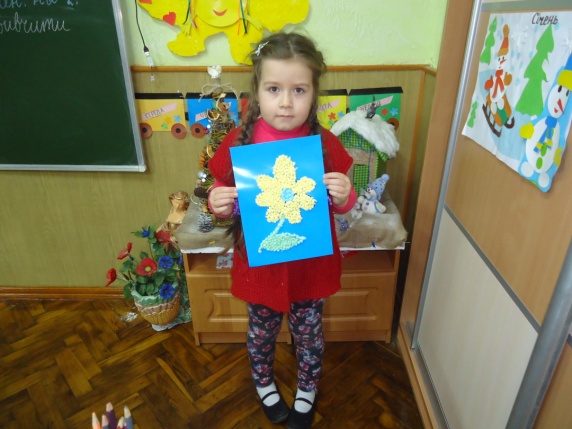 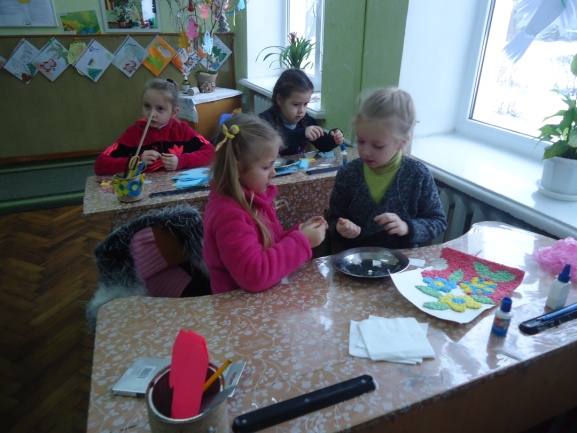 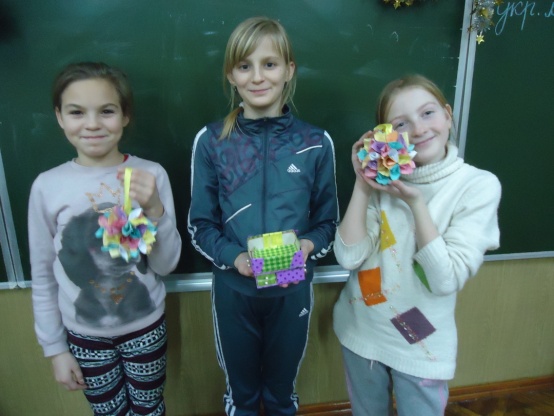 Інтерактивний захід з
 елементами тренінгу арт-терапії

“ЛЮБЛЮ  ЦЕЙ  СВІТ”
МЕТА: сприяти психологічному і особистісному розвитку кожного учасника, формувати вміння працювати в команді, розвивати пізнавальні і творчі здібності, навички спілкування, сприяти розвитку творчої уяви
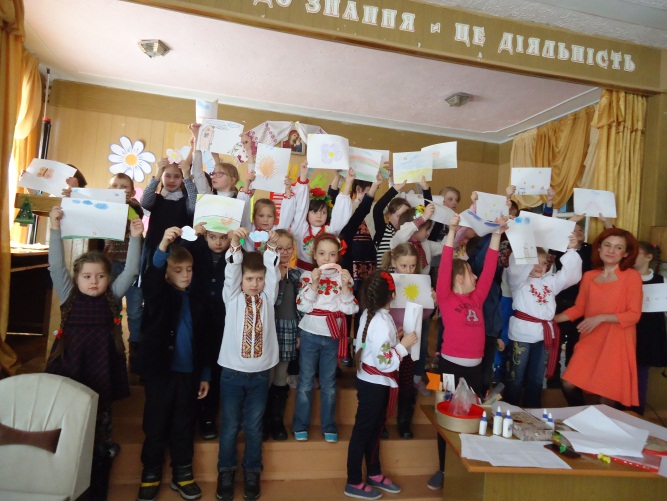 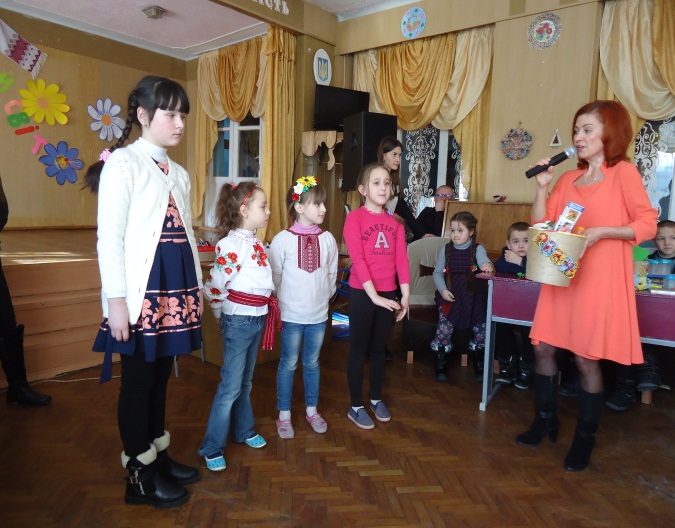 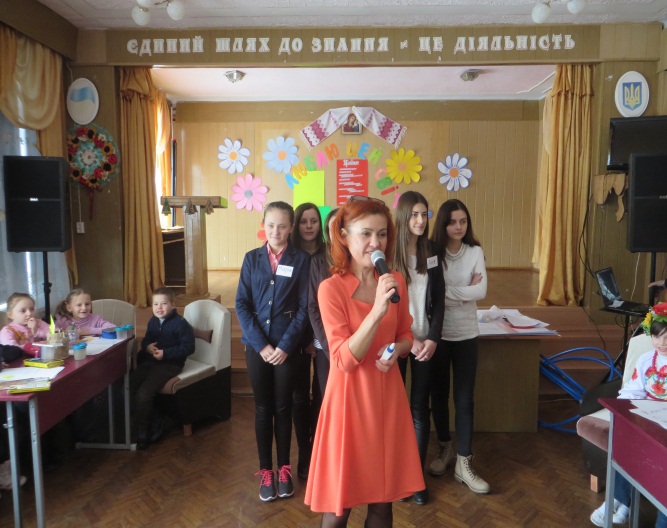 ВСЕРЕДИНІ НАС КРИЮТЬСЯ ПОТЕНЦІЙНІ ТВОРЧІ МОЖЛИВОСТІ,Й МИ ПОВИННІ ПРАЦЮВАТИ ЩОСИЛИ,ЩОБ РОЗКРИТИ ЦЕЙ ПОТЕНЦІАЛ.
                                                МАРТІН ЛЮТЕР КІНГ
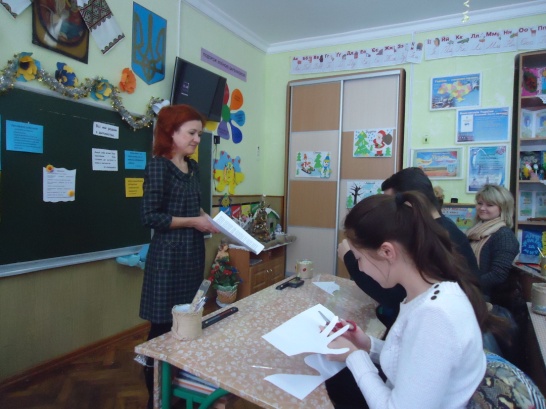 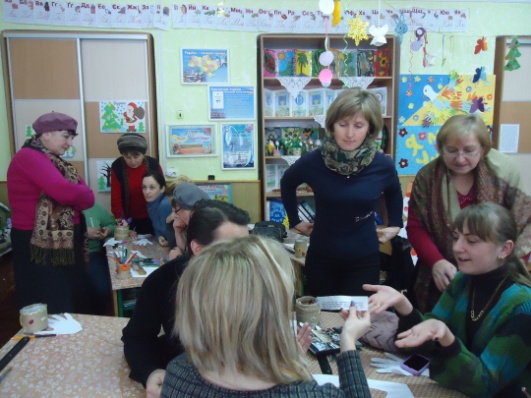 МІНІ-ТРЕНІНГ ДЛЯ ВИХОВАТЕЛІВ
ВІД ТВОРЧОГО ВИХОВАТЕЛЯ ДО ТВОРЧОГО УЧНЯ
ВПРАВА “РУКА СПІВПРАЦІ
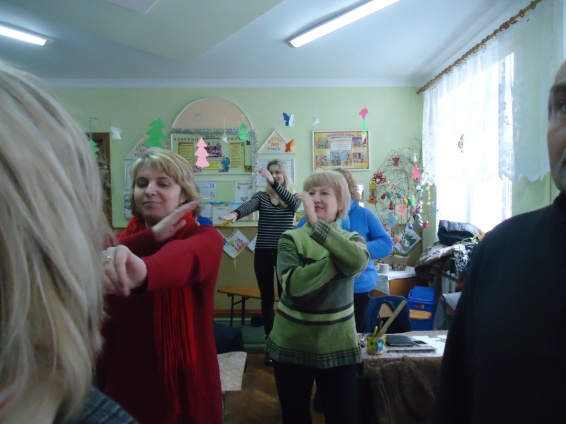 КАЗКОВИЙ ВЕРНІСАЖ
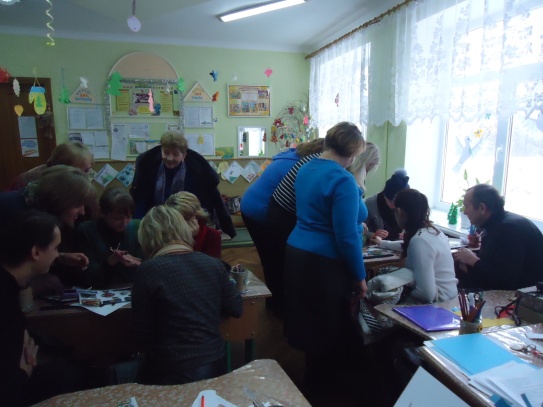 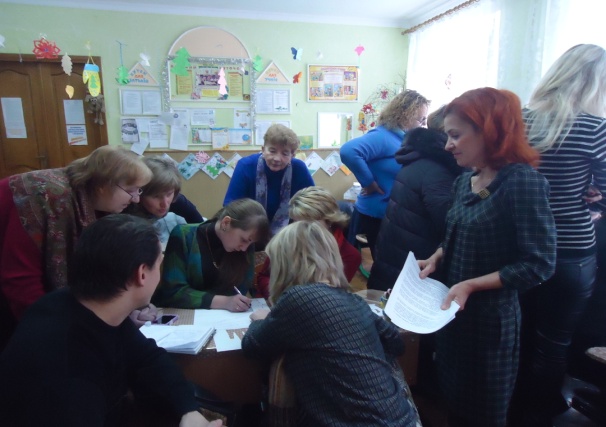 МУЗИЧНА ГРА
КОЛАЖ
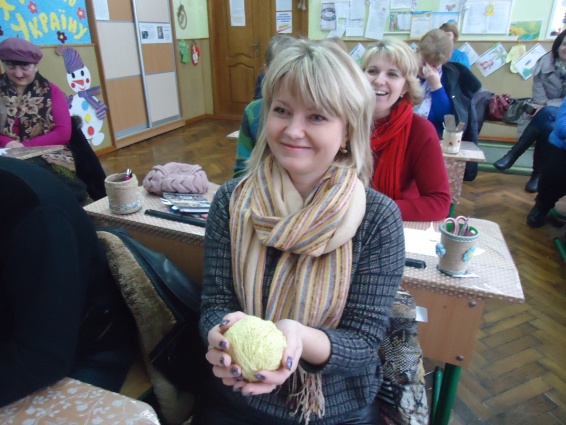 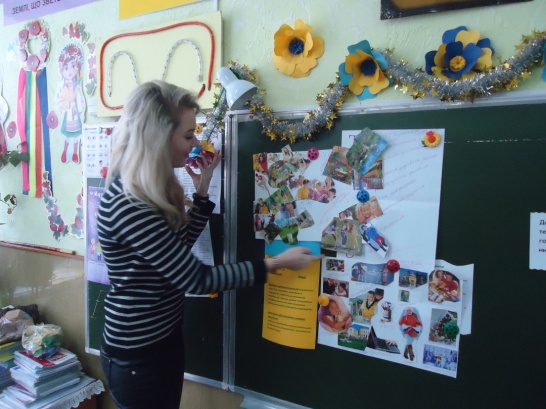 “МОЄ БАЧЕННЯ ТВОРЧОГО ВИХОВАТЕЛЯ”
“КРЕАТИВНЕ КОЛО”
МІНІ-ТРЕНІНГ “ВПЛИВ СІМЕЙНОГО ВИХОВАННЯ НА РОЗВИТОК ТВОРЧОЇ ОСОБИСТОСТІ ДИТИНИ”
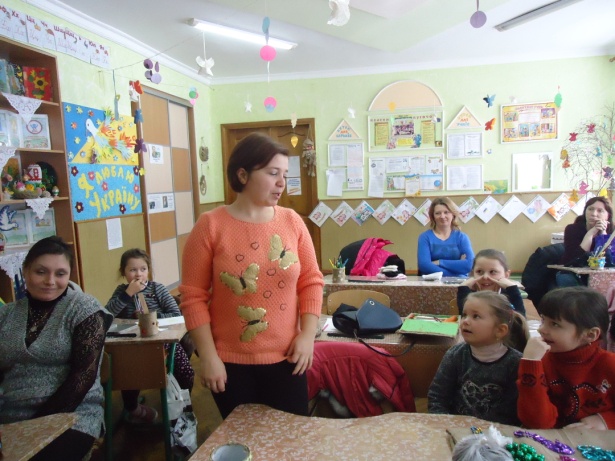 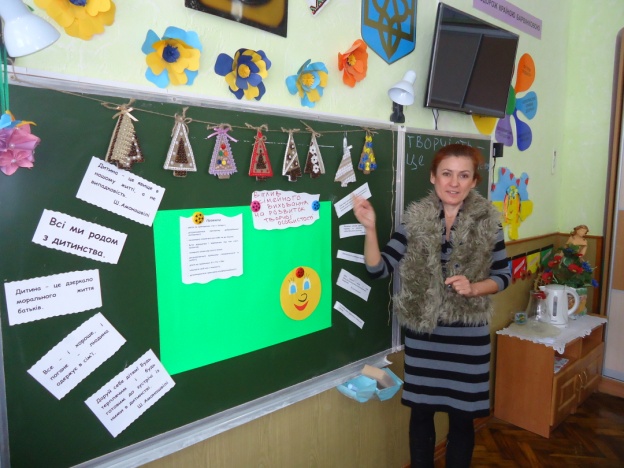 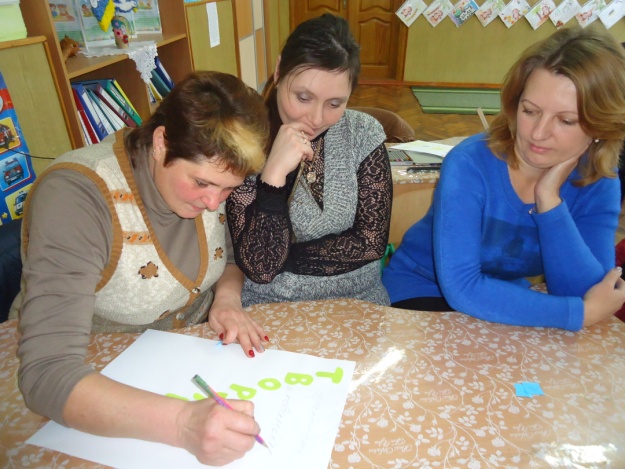 Інформаційна частина
Моє бачення творчої особистосі
Самопрезентація
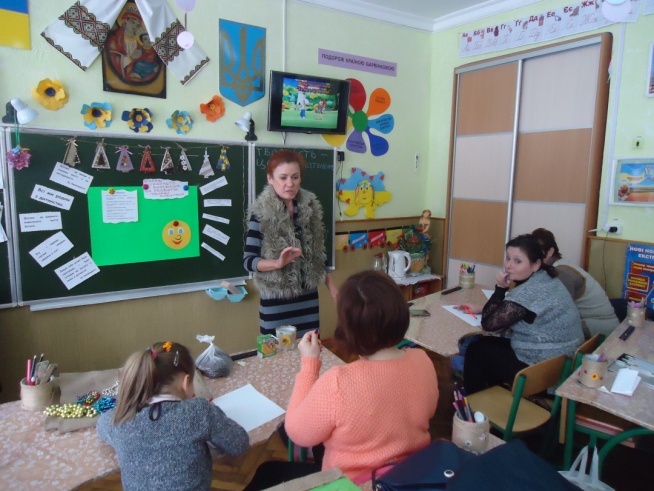 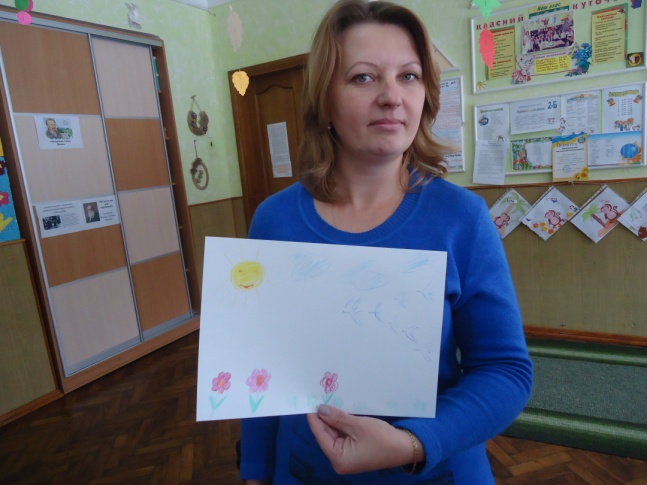 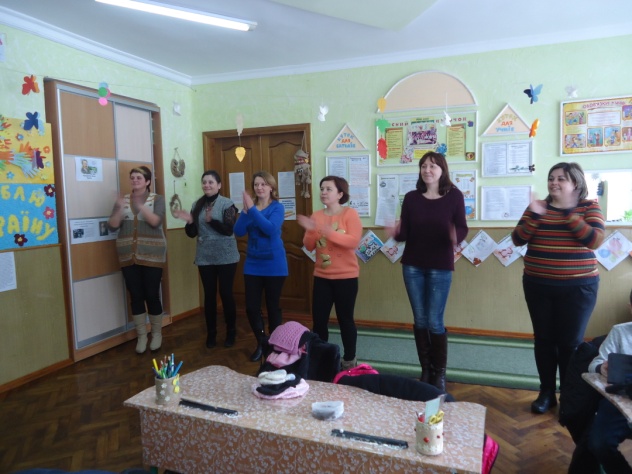 фізкультхвилинка
Мій сімейний досвід
Мої асоціації
Робота з батьками “Тільки разом з батьками, спільними зусиллями педагоги можуть дати дітям велике людське щастя.”В.Сухомлинський
Відвіду-вання родини
Батьківські збори
Тестування, анкетування
Форми взаємодії з батьками
Тренінги
Консультації
“Батьківська пошта”
“Телефон довіри”
Круглий стіл
Дискусії
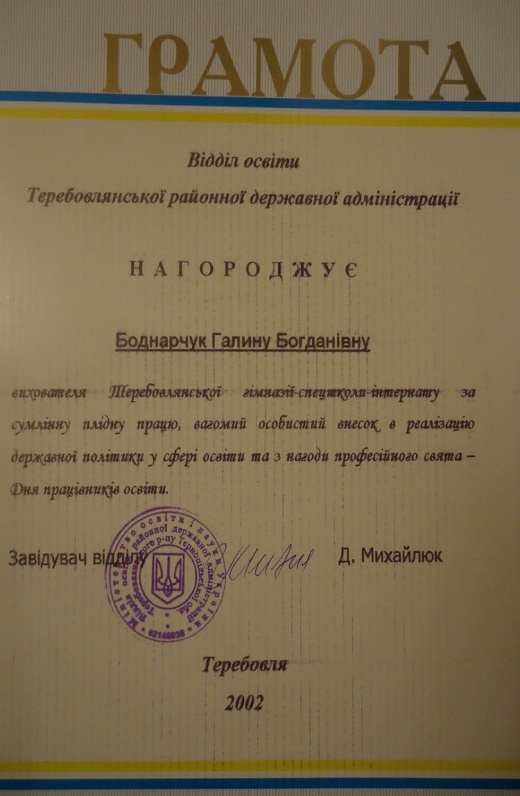 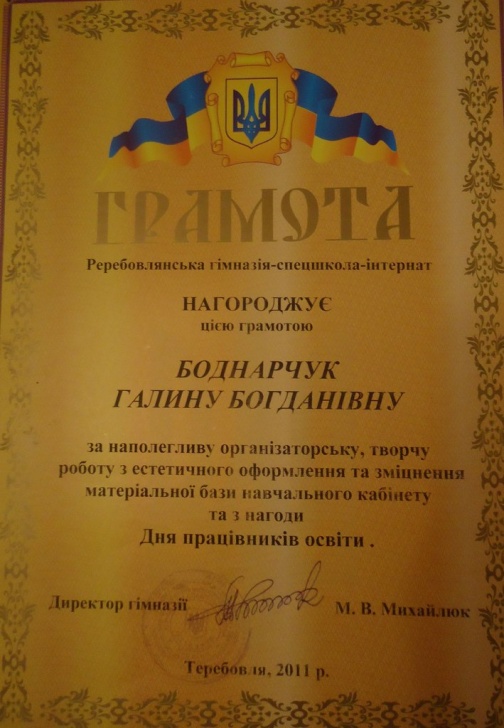 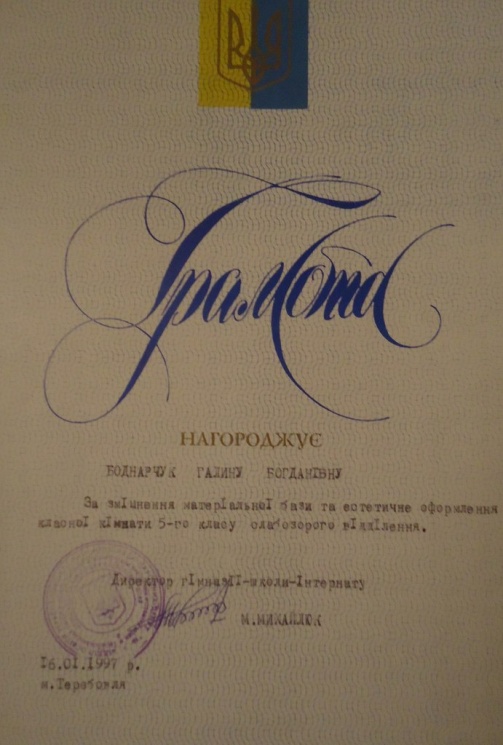 Мої досягнення
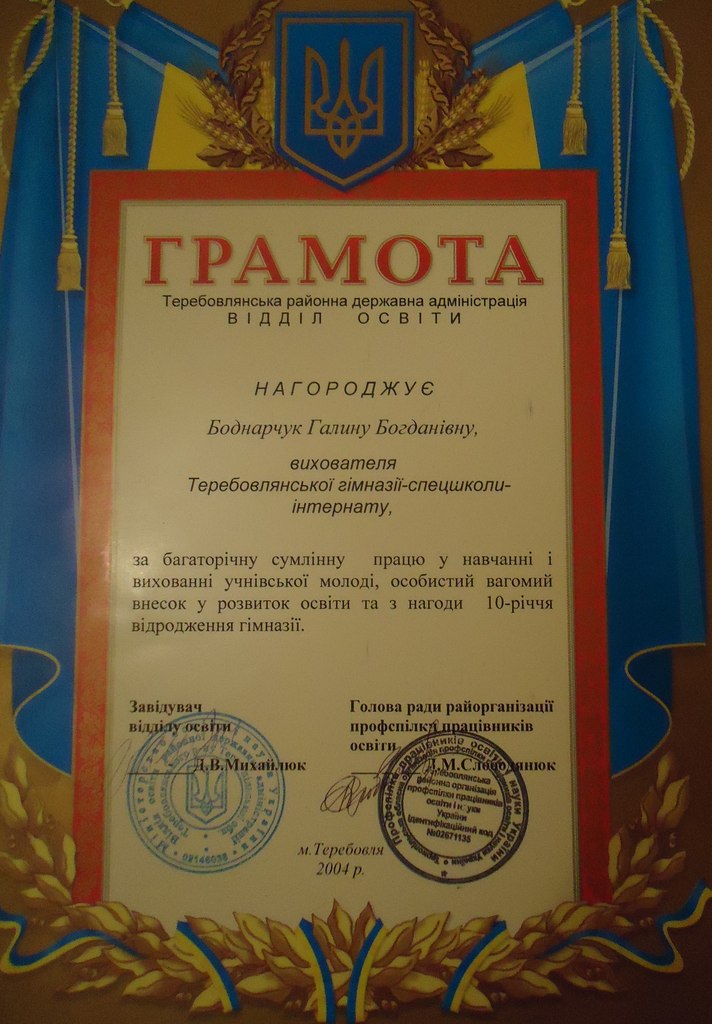 Участь у роботі методоб’єднання
Доповідь «Завдання і зміст естетичного виховання дітей молодшого шкільного віку» (2015 р.)
 Особистість дитини: виховання як важливий етап розвитку (2014 р.)
Міні-тренінг «Від творчого вихователя до творчого учня» (2017р.)
- Доповідь”Педагогічний супровід дітей,які перебувають у складних життєвих обставинах”
- Друкування власних розробок у блозі , на сайті школи, пед.порталах
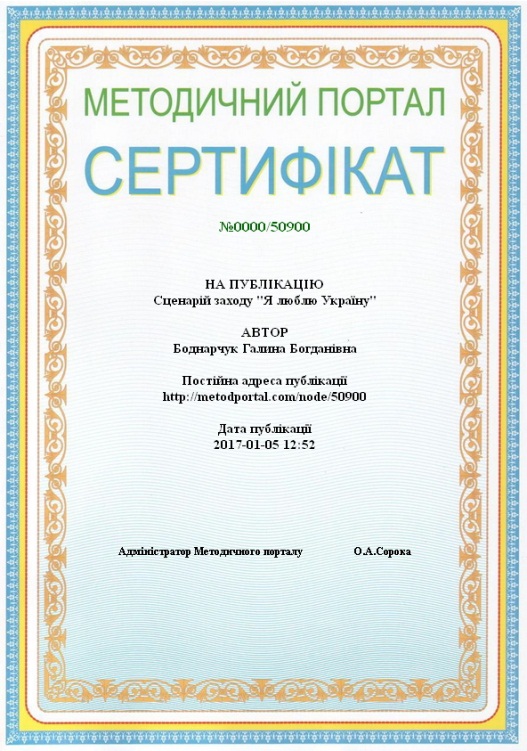 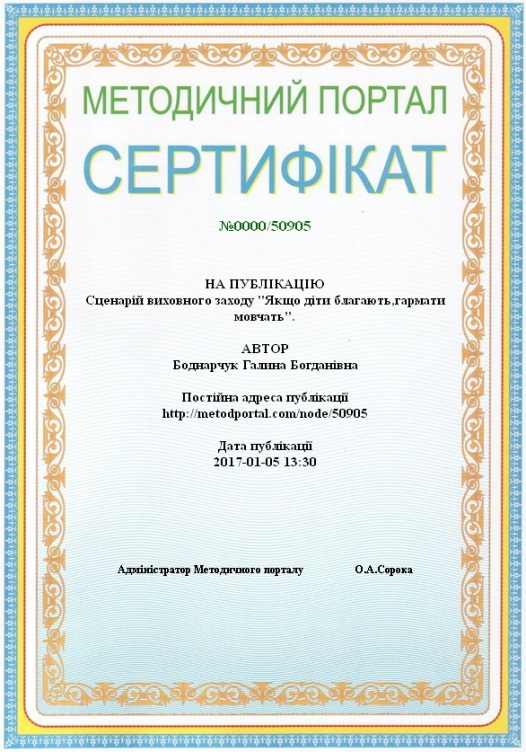 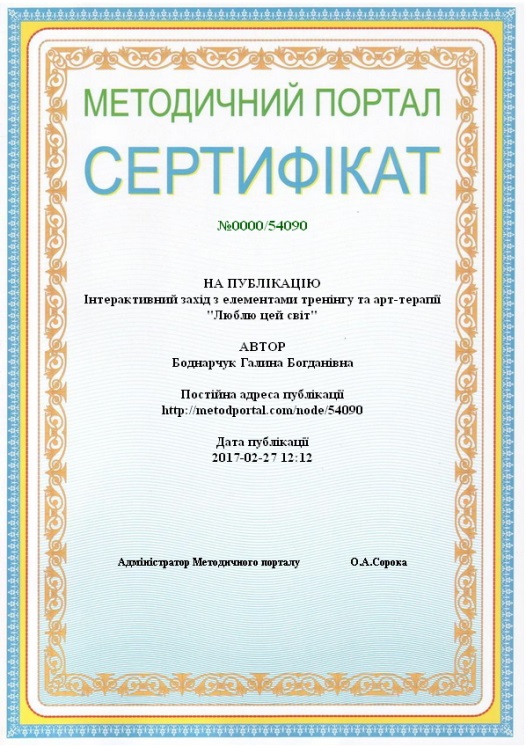 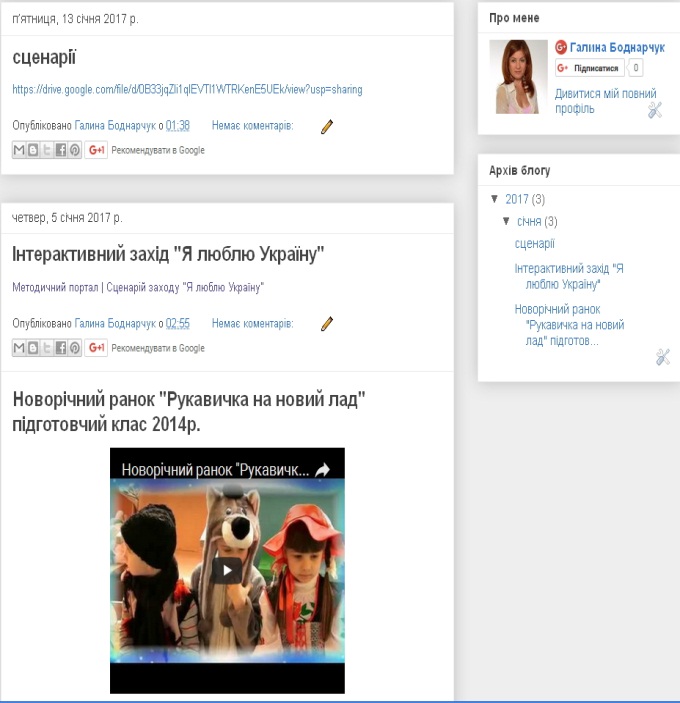 Участь у педраді.                      Доповідь на тему «Спільна робота з батьками щодо профілактики правопорушень у дітей»
Участь у методоб’єднанні
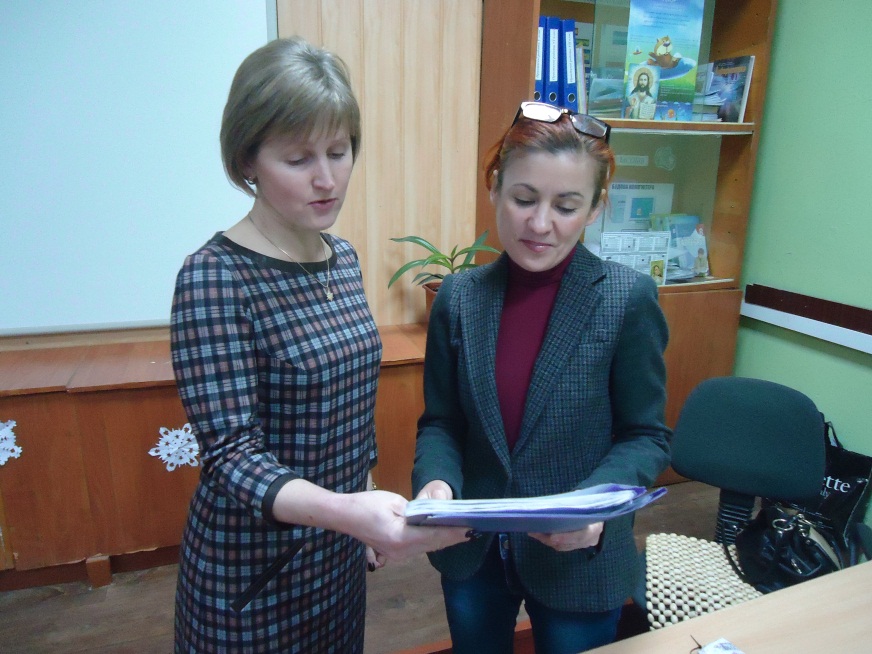 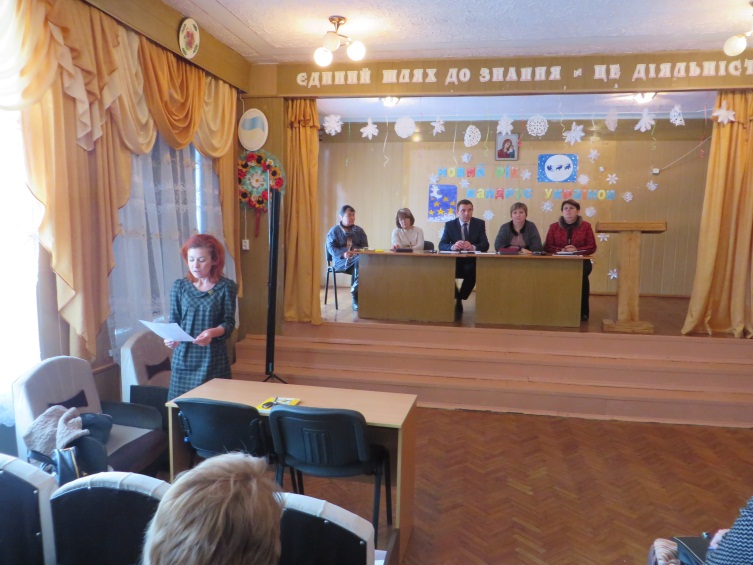 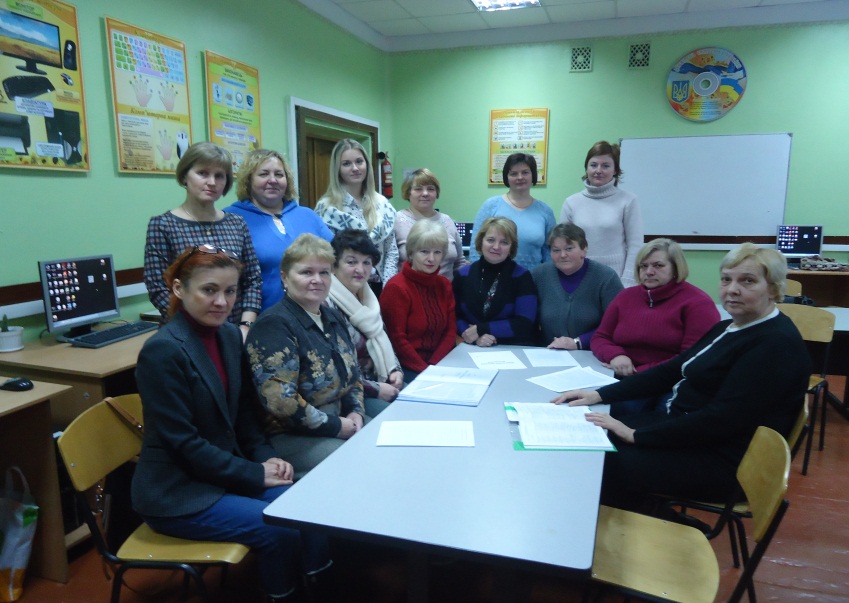 Презентація досвіду
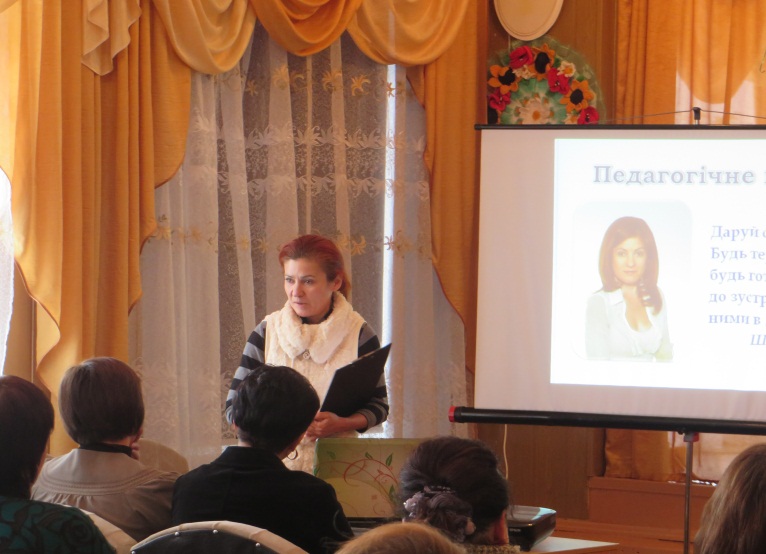